THE MESSIAHin theFeasts of the Lord
[Speaker Notes: A study of the Seven feasts of the Lord in Leviticus 23, and  how they point to the Messiah

Introduction

After receiving the Law from the Lord on Mount Sinai, Moses was given a series of instructions regarding the holy feasts (holy days) that the Children of Israel were required to celebrate. These feasts are listed in Leviticus 23, and all point to special fulfilment by the Messiah. This study will examine each of the feasts and direct our attention to the way in which the Lord fulfilled (and will fulfill) each feast.


INSTRUCTIONS FOR USING THIS POWERPOINT FILE

Start the PowerPoint presentation, and each time you see a “[NEXT]” in this document, press the space key (or down arrow) to move the PowerPoint presentation to the next item in the presentation.

It is important to read this document completely before giving the PowerPoint presentation. Be sure to read all the verses and all the references so that you can understand the context and the content. This will help you to explain the slides and give a presentation with high-quality Bible content.

When printing this document, select “Notes Pages” or “Speaker’s Notes”.]
Seven Feasts of the Lord	Lev 23
Sabbath: a weekly holy day	Lev 23:3
Spring Feasts
Passover	Lev 23:4-5
Unleavened Bread	Lev 23:6-8
Firstfruits	Lev 23:9-14
Feast of Weeks	Lev 23:15-22

Fall Feasts
Feast of Trumpets	Lev 23:23-25
Day of Atonement	Lev 23:26-32
Feast of Tabernacles	Lev 23:33-43
[Speaker Notes: Introduction

After receiving the Law from the Lord on Mount Sinai, Moses was given a series of instructions regarding the holy feasts (holy days) that the Children of Israel were required to celebrate. These feasts are listed in Leviticus 23, and all point to special fulfilment by the Messiah. This study will examine each of the feasts and direct our attention to the way in which the Lord fulfilled (and will fulfill) each feast.

[NEXT]
We begin our study with a brief introduction to each of the feasts given in Leviticus 23. We will teach more about each feast later.

The appointed feasts of the Lord featured in Leviticus 23 are divided into three sections: Weekly feasts, Spring Feasts and Fall Feasts. 

[NEXT]
The Weekly Feast is a special holy day of rest called the Sabbath. It is the seventh day of our week, which is Saturday. 

[NEXT]
The Spring Feasts feature four feasts: Passover, Feast of Unleavened Bread, Feast of Firstfruits, and Feast of Weeks.

[NEXT]
The Fall Feasts have three feasts: Feast of Trumpets, Day of Atonement and Feast of Tabernacles.

We believe that each of the Spring Feasts and each of the Fall Feasts have a special Messianic fulfillment that took place on the exact calendar day that the feast was celebrated.]
The Hebrew Calendar
Genesis 1:1, 14
[Speaker Notes: The Hebrew Calendar

If we wish to understand the Feasts of the Lord and their special fulfillment, we need to first understand the Hebrew Calendar because it is different from the Gregorian calendar we use today. Let us start by reading Genesis 1.]
Seasons, Lights, Planets & Time	Gen 1:1, 14
[+] And God said, “Let there be lights in the expanse of the heavens to separate the day from the night. And let them be for signs and for appointed times (mow`ed), and for days and years, and let them be lights in the expanse of the heavens to give light upon the earth.” And it was so.
Genesis 1:14-15
[+] The LORD spoke to Moses: “Speak to the Israelites and tell them: These are My festivals (mow`ed), the times of the LORD that you will proclaim as sacred assemblies. 
Leviticus 23:1-2
[Speaker Notes: Seasons, Lights, Planets & Time

[+] In the Beginning, God created the heavens and the earth. Genesis 1:1

[+] And God said, “Let there be lights in the expanse of the heavens to separate the day from the night. And let them be for signs and for seasons (festivals), and for days and years, and let them be lights in the expanse of the heavens to give light upon the earth.” And it was so.	Genesis 1:14-15

Genesis 1:14-15 suggests that the primary reason for the lights in the heavens (the sun, moon and stars) are for us to know the signs and seasons.  When Moses tells us what the lights are for, notice the order in which he gives them: 1) signs, 2) appointed times (“mow`ed”), 3) days and years, 4) to give light upon the earth. As with this passage, Moses often gives lists in order of significance, not in order of chronology.  

[NOTE: Moses often writes lists in order of importance. See Gen 5:32 and Gen 11:26. The sons in these verses are not given in the order of their ages, but in order of their importance: Shem is in the line to Christ. He is more important than Ham (the father of the Egyptians and Canaanites). Likewise, Abraham is more important than Nahor (the father of Laban and Rebecca), and Nahor is more important than Haran (the father of Lot).]

We believe that the most important reason for the stars is as follows:

1) Signs for the Messiah: [+] “Where is He who has been born King of the Jews? For we saw His star in the east and have come to worship Him.” (Matt 2:2)
2) Festivals (“appointed times”) for the Messiah: Leviticus 23
3) Days and Years for our calendar
4) To give light on the earth

In Hebrew, the word “mow`ed” can be translated as “festivals” or “appointed times”.  This is the same word used in Leviticus 23:3

[+]The LORD spoke to Moses: “Speak to the Israelites and tell them: These are My appointed times (mow`ed), the times of the LORD that you will proclaim as sacred assemblies. (Lev 23:1-2)

In this study, we will see how these festivals in Leviticus teach us important truths about Jesus.]
Seasons, Lights, Planets & Time	Gen 1:14
Solar Day: 24 Hrs 
Six days shall work be done, but on the seventh day is a Sabbath of solemn rest, a holy convocation. You shall do no work. It is a Sabbath to the LORD in all your dwelling places. (Lev 23:3)

First time mentioned: Gen 2:2-3
Seven-day cycle: Six days of work, one day of rest
Sneak peek with manna (Exod 16:23-25)
First time commanded (Fourth Commandment): Exod 20:8-11
Repeated in Pentateuch (Exod 31:13-17, 35:1-3; Lev 19:1-3; Lev 19:30 etc)
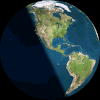 Lunar Month: 29.5 days 
Solar Year: 365.25 days 
[Speaker Notes: Let us look at how God created the earth to interact with the sun and the moon.

[NEXT]
The earth requires 24 hours to revolve on its axis. This is one day.

[NEXT]
How many days are required for the earth to go around the sun?

[NEXT]
The earth requires 365.25 days to orbit the sun. This is one solar year. 
As the earth orbits the sun, the earth shifts through four seasons: winter, spring, summer and autumn (fall). It is important to remember that the year is not 365 days, but rather it is 365.25 days, because every 4 years we are required to add one day to keep our seasons on track. If we did not add this extra day every 4 years, then after 100 years, our seasons would shift across the calendar.

[NEXT]
How many days are required for the moon to go around the earth?

[NEXT]
The moon requires 29.5 days to orbit the earth. This is one lunar month.
In the Hebrew calendar, each orbit of the moon around the earth equals one calendar month. Each new month begins with the New Moon. Because the length of time is 29.5 days, the Hebrew calendar alternates the length of each month. They are 30 and 29 days long. Compare this to our Gregorian calendar, which has months of 30, 31 and 28 days, with no particular pattern of the moon to guide our months.]
Seasons, Lights, Planets & Time	Gen 1:14
- Earth Tilted 23.5°:Seasons
- 365.25 day orbit requires an extra day every 4 years to align seasons with month names
- Gregorian calendar ignores moon
- 365.25 days
- Leap year
- Moon ignored
Phases of the Moon
New Moon
- 29.5 days

Effects of Moon
- Light
- Tides
- Plants & Animals
[Speaker Notes: Phases of the Moon
Let us take some time to understand the phases of the moon. This will be important for us later when we study the Passover.  

As the moon orbits the sun, it receives sunlight on its surface. Only part of the sunlight on the moon is visible from earth.   

[NEXT]
As a result, when we look up at the moon and see it moving in orbit around the earth, we see the moon changing shape from a “new moon” (completely dark), to a “waxing crescent”, to a “first quarter” (half dark) to a “waxing gibbous”, to a “full moon”, etc. 

[NEXT]
Because the moon’s orbit around the earth is 29.5 days, this pattern is repeated every 29.5 days. 

[NEXT]
As the moon moves through its cycle around the planet earth, it has a number of effects on earth. The most noticeable effect is that the moon gives night-time light to the earth. Another noticeable effect is the tide of the oceans. The tide comes and goes each day depending on the gravitational pull of the moon on the water. There are other effects that the moon has, but some of these are hard to measure: many plants and animals have biological cycles that are affected by the moon; some doctors claim that more babies are born on a full moon.]
Phases of the Moon
Islamic Lunar Calendar
[Speaker Notes: Phases of the Moon

Here are night-time photographs of how we see the moon as it moves through it phases in 29.5 days.

[NEXT]
For comparison, the Islamic calendar is based only on the cycle of the moon. Their calendar is called a “lunar calendar”. One problem with this kind of calendar is that from year to year, the months move throughout the seasons. For example, sometimes the Muslim month of Ramadan is in the winter. Other years, it is in the fall. Other years, it is in the summer. The reason for this is because the solar year is not evenly divisible by 29.5 days. So any calendar based only on the moon will have this problem. 

Let us see this in detail.]
Harmonizing the Lunar and Solar Orbits
~11 Days
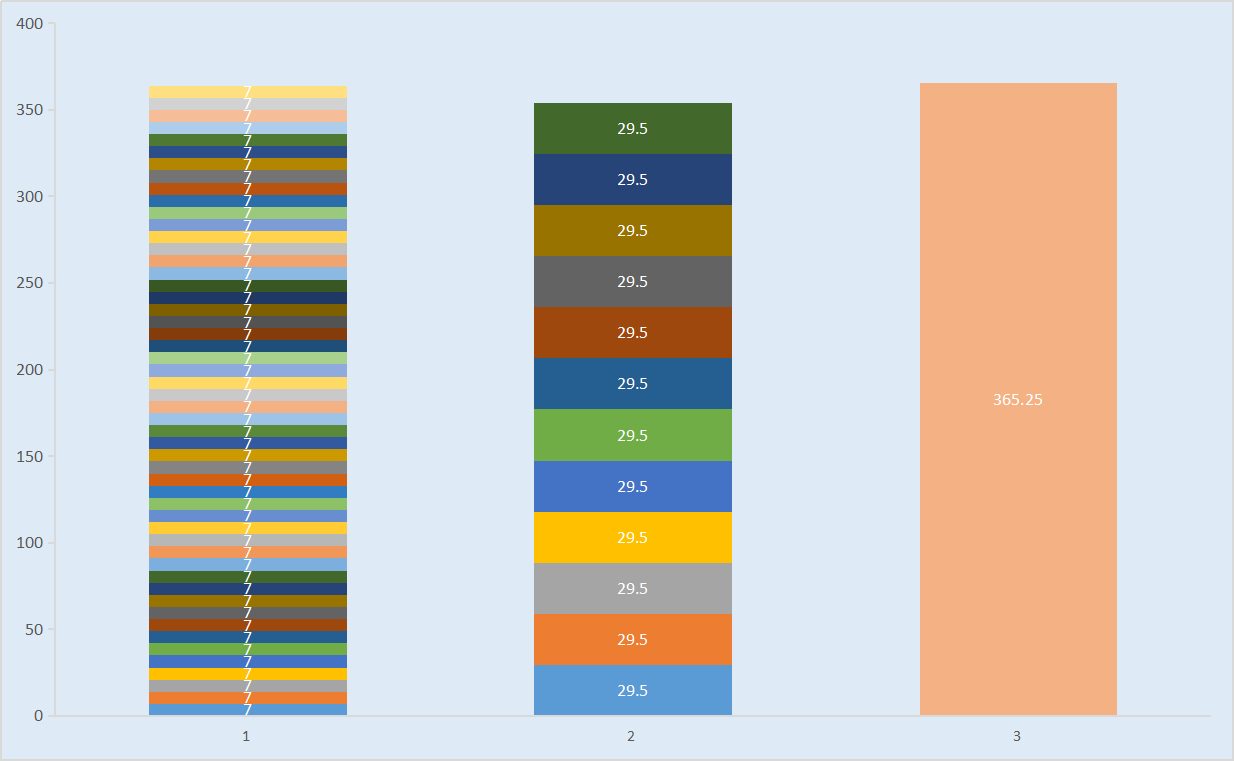 52 x 7 = 364
29.5 x 12 = 354
365.25
The solar calendar can be harmonized with the earthly seasons by adding an extra day every 4 years: Gregorian Calendar
The lunar and solar calendars can be harmonized by adding a special intercalary month every 2-3 years. This creates a 19-year repeating pattern called the Metonic Cycle: Luni-solar Calendar
Weeks
Months
Years
[Speaker Notes: Harmonizing the Lunar and Solar Orbits

We know that there are 365.25 days in a solar year. So let us compare a year of weeks and a year of months to the length of a year.

[NEXT]
We know that there are about 52 weeks in a year. 
But 52 x 7 is 364. There are 365.25 days in a solar year! This means that if our calendar were only based only on the weeks, we would lose one day each year.

[NEXT]
We know that there are about 12 lunar months in a year. 
But 29.5 x 12 is 354. There are 365.25 days in a solar year! This means that if our calendar were only based on the moon, we would lose about 11 days each year.

[NEXT]
When we compare these lengths to a year, we see that the year of weeks and the year of months are not equal. 

[NEXT]
The lunar months are about 11 days shorter than a solar year. How can we reconcile these different lengths of time to make a calendar that is useful for our seasons?

[NEXT]
The most popular calendar in use today is the Gregorian Calendar. It harmonizes the solar year with the seasons by adding  an extra leap year every 4 years. The Gregorian Calendar uses oddly-numbered months and ignores the lunar cycle. That is, when we look at our calendar, we know what season it is, but we do not know what phase of the month the moon is in.

[NEXT]
The Hebrew calendar is unlike our Gregorian Calendar. On the Hebrew calendar, they do not have oddly numbered months of 31 and 28 and 31 and 30 days, and then add an extra day every 4 years. Instead, each month begins with a new moon, and is either 29 or 30 days long. Then every 2-3 years, they add an extra month. In this way, their months correspond to the phase of the moon, and their seasons always correspond to the month name. That is, on the 1st day of the month, it is always a New Moon, and the moon is dark. On the 14th day of the month (half-way till the end of the month), it is always a full moon on the Hebrew Calendar. And the month names always correspond to the season: spring is always in the first of their months; autumn is always in their 7th month. 

[NEXT]
This practice of using 29 and 30 day months and then adding an extra month every 2-3 years is called a luni-solar calendar. It repeats every 19-years.In the numbers 1-19, the dark blue squares represent the years where an additional month is required. Years number 1, 4, 7, 9, 12, and 15 are special years that require a 13th month. The other months are normal years with 12 months   

Compare this to the Gregorian calendar which has 3 regular years, then a 4th year with an additional day. This calendar repeats every 4 years, but it does not observe the moon’s orbit around the earth. It only observes the earth’s orbit around the sun.]
Music Theory: 12-et Keyboard
Major Scale
Pentatonic Scale
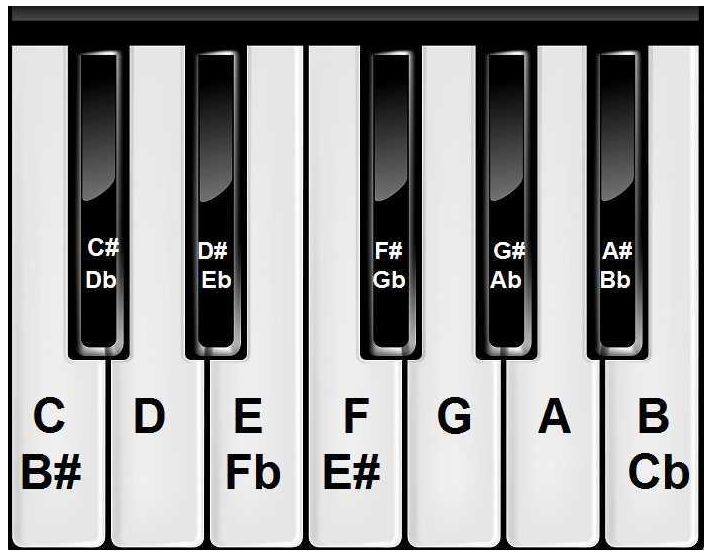 262
HZ
523
HZ
[Speaker Notes: Music Theory: 12-et Keyboard

When a calendar harmonizes the orbits of the sun, earth and moon, it creates a 19-year pattern called the Metonic Cycle. This pattern has an interesting correlation to music theory. To see this correlation, we must understand a few things about music theory.

For our purposes, the basics of music theory can be easily seen on a piano keyboard. The pattern of black and white keys is such that it repeats every 12 keys. 

[NEXT]
In traditional Western music, this pattern of 12 black and white notes is called one octave. The first white note in this image is a C, the next black note is a C#, the next white note is a D, the next black note is a D#, etc. (Each key also has a second name, depending on the key signature. The C note can also be a B#, the C# can also be a Db, etc. But we do not need to discuss this at this time.)

[NEXT]
The octaves repeat such that on a piano there are usually 8 octaves. In the example given, the frequency of the C note is 262Hz, and the frequency of the C note of the next octave is 523Hz.

When an octave is divided into twelve notes, this is called a chromatic scale. You can see in the example how this octave has 12 notes. But an octave does not need to be divided into 12 notes.

[NEXT]
An octave with only seven notes is called a major scale.

[NEXT]
An octave with only five notes is called a pentatonic scale.
Music theory is much more complicated than this, but for people who have little or no understanding of music theory, this is a good place to start.]
Cembalo Cromatico: a 19-ET Keyboard
[Speaker Notes: Cembalo Cromatico: a 19-ET Keyboard

An octave can be divided into more than 12 notes. In some forms of Eastern music, and in some forms of early Western classical music, the octave is divided into 19 notes. Here is a cembalo cromatico, an instrument from the 14th century. It is very much like a piano, but if you look carefully…

[NEXT]
…you will see that most of the black keys are two notes instead of one note.
Thus, in one octave, this instrument has nineteen notes instead of twelve or seven. This kind of octave is called a 19-et octave. This kind of octave can also be found on some stringed instruments used in India and Asia today. It is also possible that older instruments in the ancient near east used a 19-et octave on their instruments.]
19-Year Metonic Cycle
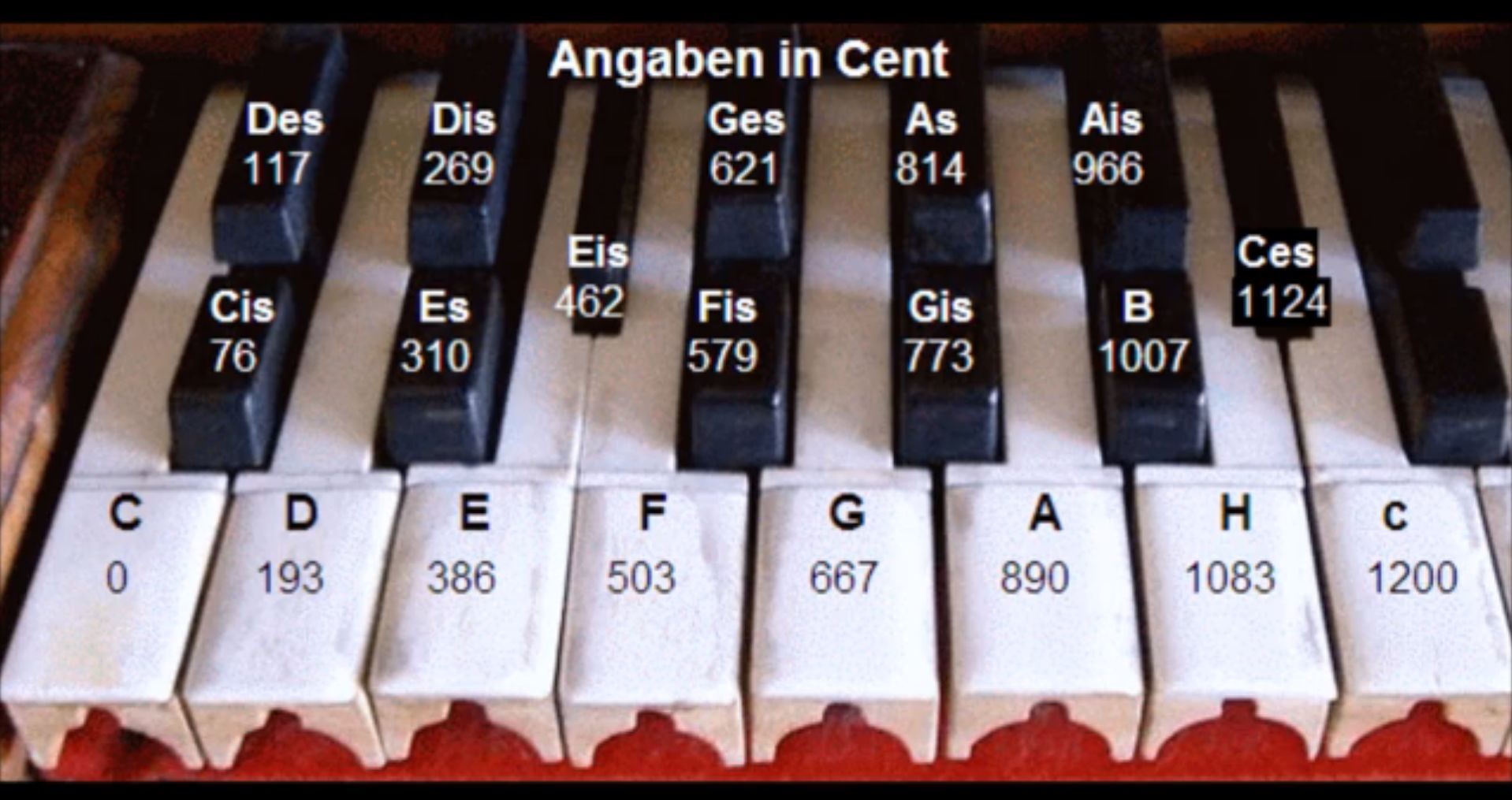 [+] The heavens declare the glory of God, and the sky proclaims the work of His hands. Day after day they pour out speech; night after night they communicate knowledge. There is no speech; there are no words; their voice is not heard. Their message (sound/voice) has gone out to all the earth, and their words to the ends of the world. In the heavens He has pitched a tent for the sun. (Ps 19:1-4)
[Speaker Notes: 19-Year Metonic Cycle

Now comes an interesting correlation: if you compare the pattern of the 19 months of the luni-solar calendar to the pattern of the 19 notes of a 19-et keyboard, you will see that the leap years of the luni-solar calendar…

[NEXT]
… match the white keys (natural keys) of the 19-et keyboard. 

[NEXT]
That is, if you were to count the 19-year pattern of a luni-solar calendar using a 19-et keyboard, the white notes would correspond to a leap year when an extra month is added to a calendar, and the black keys would correspond to regular years with only 12 months, when no extra month is added.

How is it that these patterns match!? This is an amazing correlation, designed by an amazing God! It brings to mind the verse that says:

[NEXT]
[+] The heavens declare the glory of God, and the sky proclaims the work of His hands. Day after day they pour out speech; night after night they communicate knowledge. There is no speech; there are no words; their voice is not heard. Their message (sound/voice) has gone out to all the earth, and their words to the ends of the world. In the heavens He has pitched a tent for the sun. (Ps 19:1-4)

In some translations, the word used instead of ‘message’ is ‘sound’ or ‘voice’. It is almost as if God is saying that the heavens are declaring the glory of God, and that they use sound (music) to communicate His message throughout the whole world.

(The Bible does not teach this concept explicitly. It is merely a pattern that we can observe when we think about these things)]
Hebrew Luni-Solar Calendar
[Speaker Notes: Hebrew Luni-Solar Calendar

We can see that the Hebrew calendar is very different from our Gregorian Calendar. 
The first month of the Hebrew calendar is called Nisan (in Hebrew, it is Abib). This corresponds to March or April on our Gregorian calendar. It is when the barley harvest begins. This is the month that the feasts of Passover, Unleavened Bread and Firstfruits are celebrated.

Their second month is called Iyyar. It corresponds to April or May on our Gregorian calendar.

Their third month is called Sivan. 

Etc.

Their 12th month is called “Adar”. In the years when they must add a 13th month, that month is called Adar II.]
Hebrew Luni-Solar Calendar
[Speaker Notes: Now that we have a basic understanding of the Hebrew Calendar, we can begin by examining the Feasts of the Lord, and see how they are marked on the Hebrew calendar!]
SabbathLeviticus 23:1-3
[Speaker Notes: Sabbath

The Sabbath is the first item in our study of Leviticus 23. It is a weekly event, whereas the 7 feasts are annual events.]
Sabbath	Lev 23:3
Levitical Command
[+] Six days shall work be done, but on the seventh day is a Sabbath of solemn rest, a holy convocation. You shall do no work. It is a Sabbath to the LORD in all your dwelling places. 
Leviticus 23:3

First time mentioned: Gen 2:2-3
Seven-day cycle: Six days of work, one day of rest
Sneak peek command with manna (Exod 16:23-25)
First time commanded (Fourth Commandment): Exod 20:8-11
Repeated in Pentateuch (Exod 31:13-17, 35:1-3; Lev 19:1-3; Lev 19:30 etc)
Capital offense (Exod 31:13-16; 35:2.  See Numbers 15:32-36)
[Speaker Notes: Levitical Command

[+] Six days shall work be done, but on the seventh day is a Sabbath of solemn rest, a holy convocation. You shall do no work. It is a Sabbath to the LORD in all your dwelling places. Leviticus 23:3

[NEXT]
The first time we see a 7th day rest is in Gen 2:2-3. After God created the heavens and the earth in six days, He rested on the seventh. In this passage, we do not see the day of rest given as a command to men. It is only mentioned that God Himself rested.

[NEXT]
Although it is not given as a command, we see a pattern here. It is a seven-day cycle: Six days of work, one day of rest

[NEXT]
The idea of a sabbath command is first introduced in Exod 16:23-25. It is given to the Children of Israel regarding their use of manna.

[NEXT]
The first time we see a formal command to rest on all Sabbath days is in the Fourth Commandment: Exod 20:8-11

[NEXT]
This command is repeated several times in the writings of Moses (the Pentateuch). We see it in Exod 31:13-17, 35:1-3; Lev 19:1-3; Lev 19:30 etc.

[NEXT]
When Moses gives it as a law for the Children of Israel, the Sabbath command is a capital offense, and anyone who breaks it is subject to execution. (Exod 31:13-16; 35:2.  See Numbers 15:32-36)]
Sabbath	Lev 23:3
Levitical Command

The purpose is rest: citizens, foreigners, servants, animals
Materials needed on the Sabaath were to be prepared the night before
Tradition grossly exaggerated in the Mishna (the Shabbath and Erubin) and the Gemara
Of the Ten Commandments, this is the only one Jesus lessened
[Speaker Notes: Levitical Command

The purpose of the Sabbath command is rest. It is not only for the Israelites. This law is binding on citizens, foreigners, servants and even animals.

[NEXT]
If a person needed any materials for the Sabbath to come, it was his responsibility to prepare it the night before so that he would not do that work on the Sabbath.

[NEXT]
In Jewish tradition, the restrictions of the Sabbath were greatly exaggerated and very restrictive. We can read about these restrictions in the Jewish rabbinical writings called the Mishna (the Shabbath and Erubin) and the Gemara.

[NEXT]
Of the Ten Commandments, the Sabbath command is the only one Jesus lessened.]
Sabbath	Lev 23:3
Benefits of Sabbath Rest
Elevated man from slavery
Dignified slaves, even if it doesn’t eliminate slavery
Elevated animals
Set aside time for family
Set aside time for God
[Speaker Notes: Benefits of the Sabbath Rest

There are several benefits of the Sabbath command.

[NEXT]
It elevated man from slavery. Without the Sabbath command, he would work 7 days a week and have no rest. He would be like a slave.

[NEXT]
The Sabbath command dignified slaves. There are several morally acceptable reasons why a person could become a slave (see Exod 22:3). Even the slave was to rest on the Sabbath day. This law gives dignity to the slave.

[NEXT]
Since the Sabbath law also required that animals rest on the 7th day, this law elevated animals so that they would not be merely brute beasts, working 7 days a week.

[NEXT]
The Sabbath rest allowed the Children of Israel to set aside time for family.

[NEXT]
Most importantly, the Sabbath rest allowed the Children of Israel to set aside time for God





END of Sabbath.]
PassoverLeviticus 23:4-5
[Speaker Notes: Passover

The first of the seven annual feasts is the Passover feast.]
Passover	Lev 23:4-5
Levitical Command
[+] These are the appointed feasts of the LORD, the holy convocations, which you shall proclaim at the time appointed for them. In the first month, on the fourteenth day of the month at twilight, is the LORD's Passover. 
Leviticus 23:4-5
[Speaker Notes: The Levitical Command 

The Levitical Command for the Passover is found in Leviticus 23:4-5.

[+] These are the appointed feasts of the LORD, the holy convocations, which you shall proclaim at the time appointed for them. In the first month, on the fourteenth day of the month at twilight, is the LORD's Passover. Leviticus 23:4-5]
Passover	Pecach Mitsrayim
Passover RequirementsThe ordinance of pecach mitsrayim, the last meal in Egypt, featured the following requirements (Exodus 12) ...not to be confused with pecach doroth, repeated annually:
 
Spotless lamb brought in on the 10th of the first month (Abib);
Inspect the lamb for blemishes or imperfections for 4 days;
Lamb killed on the 14th at evening;
Hyssop used to put blood on doorposts and lintels of the home;
Lamb completely roasted with fire (not raw nor boiled);
[Speaker Notes: Feast Requirements: Pecach Mitsrayim

The first time Passover was celebrated, it had different requirements than what we see for the subsequent annual Passovers. In the Hebrew language, this first Passover is called pecach mitsrayim. It is the last meal that the Children of Israel ate in Egypt before they departed with Moses in the Exodus. (This feast should not be confused with the pecah doroth, which is the annual celebration of Passover that took place when the Israelites were in the land of Canaan.)

We can read the requirements of the pecah mitsrayim in Exodus 12. These requirements were to be followed by each father of a home:

[NEXT]
A spotless lamb was to be brought in on the 10th of the first month. The name of this month is Abib (in Hebrew) and Nisan (in Aramaic);

[NEXT]
The father was to inspect the lamb for four days, looking for blemishes or imperfections;

[NEXT]
If he found blemishes, he had to exchange his lamb for another lamb. If there were no blemishes, the father killed the lamb on the 14th day of the first month, at evening time;

[NEXT]
The father would use a branch from a hyssop tree, and sprinkle the lamb’s blood on doorposts and lintels of the home;

[NEXT]
The father was to cook the lamb completely by roasting it with fire. The lamb could not be boiled, and it could not be eaten raw;]
Passover	Pecach Mitsrayim
Passover Requirements 
The eating of unleavened bread and bitter herbs;
Eating in haste, with loins girded, shoes on the feet, and staff in hand;
Remaining in the house until the morning;
Burning all that remained (Passover could be eaten only during the night).
[Speaker Notes: Passover Requirements

Along with the lamb, the family was to eat unleavened bread and bitter herbs;

[NEXT]
The family was to eat their food quickly, with their clothes on, shoes on their feet, staff in their hands, ready to travel as soon as Moses called for them to leave;

[NEXT]
They were to remain in the house all night if necessary. They were not to go out of their homes;

[NEXT]
They were to eat all of the lamb that night. If there was any remaining portions of the lamb, they were to put it in the fire and burn it all. The lamb meat could only be eaten that night, and they were not to keep it until the next day.]
Passover	Pecach Doroth
The ordinance of pecach doroth, the annual feast of Passover was to be observed “as a statute forever” (Exod 12:14; 24). It repeated the Pecach Mitsrayim, with the following changes:

Blood was not sprinkled on doorposts;
Food was not eaten in haste, participants were not clothed for flight;
Participants did not need to remain in the house all night;
Sacrifice could only take place at a designated location (Deut 16:5-6)
Uncircumcised and defiled persons could not participate
Defiled persons could postpone one month (Num 9:9-11)
[Speaker Notes: Pecach Doroth

Now let us look at the requirements for the subsequent Passover feasts. These Passovers are called the pecah doroth. These requirements are for all the Passover celebrations after the first Passover on the night of the Exodus. (Exod 12:14; 24). The Pecah Doroth repeated the Pecach Mitsrayim, with the following changes:

[NEXT] The father was not required to sprinkle lamb’s blood on the doorposts of his home;

[NEXT]
The food was not eaten in haste, and the family were not required to be dressed ready to leave the home;

[NEXT]
The participants did not need to remain in the house all night;

[NEXT]
When the father killed and prepared a lamb for his family, this lamb sacrifice could only take place at a special designated location (Deut 16:2, 5-6). When the temple was established in Jerusalem, this became the place where the lamb was to be sacrificed for Passover meals.

[NEXT]
Uncircumcised and defiled persons could not participate in the Passover meal;

[NEXT]
If a person was defiled, he could clean himself ritually, wait one month, and then celebrate Passover (Num 9:9-11)]
Passover
25 Ways the Passover Points to Christ  (1/6)
Explicit: Our Passover Lamb has been sacrificed. 1 Cor 5:7

Lamb was sin offering (Lev 4; Lev 5); Jesus was a sin offering. John 1:29 "Behold, the Lamb of God who takes away the sin of the world". Why not “the bull of God that atones for the sin of the world?” “the scapegoat of God that takes the sin outside the camp”? What did JtB know that we don’t know?

Male (representative/head) lamb. Adam represents world; Adam II represents believers. Rom 5:12; 18-19

The lamb had to be unblemished and without defect.  So too, Jesus was holy and without sin. Heb 4:15; Heb 7:26; Is 53:9; 1 Peter 2:22; 1 Jn 3:5
[Speaker Notes: 25 Ways the Passover Points to Christ (page 1 of 6)

It is important to realize that the Passover Feast points directly to our Messiah, Jesus Christ. There are at least 25 ways that the Passover celebration points to Christ.

[NEXT]
We begin by noticing that Paul says very clearly that Jesus Christ is our Passover Lamb (1 Cor 5:7). What other comparisons between Jesus Christ and the Passover Lamb do we see?

[NEXT]
The lamb was sin offering (Lev 4; Lev 5); Jesus was also a sin offering. 
Remember in John 1:29 when John the Baptist pointed at Jesus and said "Behold, the Lamb of God who takes away the sin of the world". John the Baptist knew that Jesus was the Lamb of God - the Passover Lamb who takes away our sins.
We might ask: Why did John not say “the bull of God that atones for the sin of the world?” or “the scapegoat of God that takes the sin outside the camp”? John was thinking specifically of the Passover Lamb. How did John the Baptist know these things? We can also ask: What other things did John the Baptist know that we don’t know?

[NEXT]
The lamb had to be male. Males are representatives and heads for their homes.  In the same way that Adam is the head of the human race and represents all humans in this world, so too does Adam II (Jesus Christ). He represents all believers because He is the head of all believers. Rom 5:12; 18-19

[NEXT]
The Passover lamb had to be unblemished and without defect. So too, Jesus was holy and without sin. Heb 4:15; Heb 7:26; Is 53:9; 1 Peter 2:22; 1 Jn 3:5]
Passover
25 Ways the Passover Points to Christ  (2/6)
1yr old lamb = Adult, yet pure. Jesus was adult (30) and pure (Lk 3:23). (Some view the young lamb as tender and savory food for His followers.)

Selected on 10th of Abib (Exod 12:3); Jn 12:12 Triumphal Entry was on the 10th of Abib

Lamb examined from 10th - 14th; Jesus tried by Herodians, Sadducees, Pharisees, elders, Pilate and Herod. (Matt 21:23 - 23:39)

No defects found after examination (Jn 19:4)

Firstborn belongs to God. Exod 13:11-14. Jesus was firstborn of Mary; Begotton of God (Ps 110)
[Speaker Notes: 25 Ways the Passover Points to Christ (page 2 of 6)

The lamb must be 1yr old lamb. This is the age for a lamb to be young pure lamb, yet an adult lamb. In the same way, Jesus was adult (30) and pure (Lk 3:23) when He began His ministry. 
(Some people believe the age of the lamb shows us that the lamb as tender and savory food. In the same way, Jesus is tender to His followers, and His followers enjoy His calling. See Matt 11:28-29.)

[NEXT]
The father of the home selected the lamb on the 10th  of Abib (Exod 12:3); In the same way, the Triumphal Entry was on the 10th of Abib (See John Gill’s commentary on Jn 12:12)

[NEXT]
In the same way that the Passover lamb examined by the father of the home from 10th - 14th of Abid, so too was the Lamb of God inspected during this time:  Jesus was tried by the Herodians, Sadducees, Pharisees, elders, Pilate and Herod. (Matt 21:23 - 23:39). We will see more of this later.

[NEXT]
In the same way that the father found no defects in the lamb, so too we see that no defects of imperfections were found in Jesus after He was examined by the leaders of the Jews (Jn 19:4)

[NEXT]
In the same way that the firstborn of each animal belongs to God (Exod 13:11-14), so too did Jesus belong to God. He was the firstborn of Mary and was the Begotton of God (Ps 110)]
Passover
25 Ways the Passover Points to Christ  (3/6)
No bones broken. (Ps 34:18-20; Jn 19:33-36)

Offered for household (all under 1 roof). Jesus died for one family (The Church) Eph 5:25

Lamb was sacrificed and consumed. We must partake/receive Christ Luke 22:19. 

Worshipers required to consume all the lamb (Exod 6:6-7). Intellectual assent is insufficient; one must believe and follow (Matt 13:23; Eph 2:10)
Sacrifice in a special location (Deut 16:5-6, ie, the temple); Jesus died in Jerusalem (death sentence handed down at the temple (Antonia’s Fortress)).
[Speaker Notes: 25 Ways the Passover Points to Christ (page 3 of 6)

The father of the home was not allowed to break any bones on the lamb. So too, when Jesus was crucified, no bones were broken. (Ps 34:18-20; Jn 19:33-36)

[NEXT]
The father offered the lamb for everyone under his roof, namely his whole family. So too, Jesus died for His family, the Church The Church. (Eph 5:25)

[NEXT]
The lamb was sacrificed by the father and and consumed by his family. So too, we must partake and receive Christ (Luke 22:19)

[NEXT]
The family was required to consume all the lamb (Exod 6:6-7). In the same way, we are to consume all of the Lamb of God. Knowing facts about the Messiah is not enough; we must believe and follow (Matt 13:23; Eph 2:10)

[NEXT]
The father was required to sacrifice the lamb in special location (Deut 16:5-6, ie, the temple). In the same way, Jesus died in that same special place, Jerusalem. His death sentence from Pilate was given at the building immediately north of the temple, at a place called Antonia’s Fortress.]
Passover
25 Ways the Passover Points to Christ  (4/6)
Blood on door Exod 12:13 Midrash: Mekhilta of Rabbi Ishmael (Babylonian Talmud) on Exod 12:13: "When I see the blood - the binding of Isaac". They saw it as a symbolic reference to the sacrifice of Isaac. We (and Abraham) see the lamb sacrifice as pointing to Christ. (Isaac shed no blood.)
Hyssop used for ritual cleansing (Lev 14:4,6,49.51; *Ps 51:7*, *Jn 19:29*
In the Old Covenant…
Blood sacrifices are always put on the altar. Nowhere else. 
The only time they're put on people is the night of Original Passover, via hyssop & on the door/home.
In the New Covenant…
Wine represents blood
Wine is put on person via mouth; first with Jesus via hyssop, then with us, to our mouths (not put on houses or altars).
Jn 10: I am the Door. Only one way to the Father - through Jesus, the Door. Go through the one with the blood/wine
[Speaker Notes: 25 Ways the Passover Points to Christ (page 4 of 6)

The lamb’s blood on the door has special correlation to the Messiah (Exod 12:13). 
In Jewish tradition, they believed the blood on the door posts was a reminder of Abraham binding Isaac. We read of this in the Midrash: Mekhilta of Rabbi Ishmael (Babylonian Talmud) on Exod 12:13: "When I see the blood - the binding of Isaac". They saw it as a symbolic reference to the sacrifice of Isaac. We (and Abraham) see the lamb sacrifice as pointing to Christ. However, we know that Isaac shed no blood! So we Christians do not see the blood as a reminder of Isaac, but rather, a reminder of Jesus Christ. His blood was shed.

[NEXT]
In the Old Testament, we often see that the branches of the Hyssop tree were used for ritual cleansing (Lev 14:4,6,49.51; *Ps 51:7*, *Jn 19:29*

[NEXT]
In the Old Covenant…
Blood sacrifices were always put on the altar. Nowhere else. 
Only one time do we see sacrificial blood that is not put on the altar. This special occasion was on the night of the Exodus, when the blood was put on the door posts. 

[NEXT]
In the New Covenant…
The wine at the table represents the blood of Jesus Christ
Instead of using hyssop to put the blood on the doorposts, we put the wine on our mouth. The first Person to use wine and hyssop on His mouth was Jesus (John 19:29). We follow His example by putting the wine on our mouths. We do not put blood on our houses or altars.
In Jn 10, Jesus said “I am the Door”. There is only one way to the Father - through Jesus, the Door. Go through the one represented by the blood (in the Old Covenant) and represented by wine (in the New Covenant).]
Passover
25 Ways the Passover Points to Christ  (5/6)
Blood of lamb on door of house cf veil of temple. Luke 23:45; Heb 10:19-22

Sacrifice burned whole (Exod 12:10). Christ was completely dead. Jn 19:34

Unleavened bread Exod 12:19; Jesus is holy/without sin; Jesus makes us holy 1 Cor 5:6-7

Eaten with bitter herbs; Jesus suffered (we can expect suffering) Exod 12:8. Is 53:4-5; Phil 1:29

Eat with belt fastened, haste Exod 12:11; Our life here is temporary: staff in hand, watching and ready to go. 1 Cor 11:26; Rom 8:18-25?
[Speaker Notes: 25 Ways the Passover Points to Christ (page 5 of 6)

The blood of the lamb on the door of house also points our attention to the veil of temple when it was torn at Jesus’ death. The author of Hebrews makes this connection to Luke 23:45. See  Heb 10:19-22

[NEXT]
The father burned the whole sacrifice and left nothing to spare (Exod 12:10). In the same way, Christ was completely dead. Jn 19:34

[NEXT]
One requirement of Passover was that all leaven was to be removed from the home, and the Children of Israel could only eat unleavened bread for a week. Exod 12:19. In the same way, Jesus is holy and without sin. Also, by faith in Him, Jesus makes us holy. See 1 Cor 5:6-7

[NEXT]
When people celebrated Passover, the lamb was to be eaten with bitter herbs. The bitter herbs was to remind them of their suffering in Egypt. In the same way, Jesus suffered in His life and we can expect suffering if we follow Him faithfully. Exod 12:8. Is 53:4-5; Phil 1:29

[NEXT]
In the first Passover, the Children of Israel were to eat with belt fastened, and to eat it quickly, while waiting for Moses’ call to leave Egypt. Exod 12:11. This is a reminder for us that our life here is temporary. We wait with eager expectation that the Lord will come soon and call us, and we must be ready to go quickly.  1 Cor 11:26; Rom 8:18-25?]
Passover
25 Ways the Passover Points to Christ  (6/6)
No remains in morning Exod 12:10; Jesus taken down before morning: John 19:31

Tenth Plague -> release of Israelites from Egypt. Jesus' death redeems His people from death and slavery to sin Jn 8:31-36

Only one lamb. 2 Chron 30:15-17; 2 Chron 35:11; Ez 6:19-21 -> Jesus is THE Lamb (one Lamb). Rev 5:12 THE Lamb

Victory over Egyptian idols Exod 12:12; Judgment on world and spiritual rulers Col 2:15; Heb 2:14

Necessity of Passover: non-participants will be cut off and will bear his own sin. Num 9:13; Jesus bears our sin 1 Peter 2:24. Jesus is not optional.
[Speaker Notes: 25 Ways the Passover Points to Christ (page 6 of 6)

When the Israelite father makes the Passover meal, no remains of the lamb are to be found in morning. Exod 12:10. In the same way,  Jesus taken down from the cross before morning: John 19:31

[NEXT]
In the Tenth Plague, the Children of Israel were released from Egypt. In the same way, Jesus' death redeems His people from death and slavery to sin Jn 8:31-36

[NEXT]
The Passover participants were required to only offer one lamb for each house. 2 Chron 30:15-17; 2 Chron 35:11; Ez 6:19-21 In the same way, Jesus is THE one and only Lamb. Rev 5:12 THE Lamb

[NEXT]
God poured down Ten Plagues on Egypt to show that He has victory over each of the Egyptian idols.

[+] “I will pass through the land of Egypt on that night and strike every firstborn male in the land of Egypt, both man and beast. I am Yahweh; I will execute judgments against all the gods of Egypt. (Exod 12:12)

In the same way, Jesus will one day pour out judgment on the world and on false spiritual rulers Col 2:15; Heb 2:14

[NEXT]
All persons in the land of Canaan were required to celebrate Passover. And anyone who does not celebrate it will be cut off. In the same way, Jesus bears our sins, and everyone is required to believe in His Name, or face the consequences on Judgment Day. Num 9:13; 1 Peter 2:24. Believing and following Jesus is not optional.]
Passover: This Day in History	Lev 23:3
9
10
11
12
13
14
15
Passover: 1446 BC	Exod 12; (Exod 12:40-42)
PROBLEM
PASSOVER
PEACE
Get lamb
Watch lamb for imperfections
Kill lamb
Exit Egypt
[+] The time that the people of Israel lived in Egypt was 430 years. At the end of 430 years, on that very day, all the hosts of the LORD went out from the land of Egypt. It was a night of watching by the LORD, to bring them out of the land of Egypt; so this same night is a night of watching kept to the LORD by all the people of Israel throughout their generations. 	(Exod 12:40-42 ESV)
[Speaker Notes: Passover: This Day in History (pg 1)

In the stories of the Old Testament, we see the Passover being celebrated several times throughout Bible history. It is interesting to see that the celebration of the Passover has a consistent timing, theme and pattern when it is celebrated. Let us begin with the first Passover as recorded in Exodus 12, and let us pay special attention to v 40-42.

[NEXT]
On the 10th day of the first month, the father of the house was to get a 1-yr old lamb from his flock.  (Exod 12:3-4)

[NEXT]
He was to watch the lamb for four days to see if there were any imperfections in the lamb.

[NEXT]
On the 14th day of the first month, the father would kill the lamb and celebrate Passover. This was the night they freed of their slavery in Egypt and were clean of leaven in their bread. This was how they began the Feast of Unleavened Bread

[NEXT]
Notice the 3-step pattern of Problem, Passover, Peace: 
1.The people were Unclean; in Egypt; Slaves
2.Then they celebrate Passover
3.Then they are Clean; out of Egypt; free 
This pattern of Problem, Passover, Peace can be seen in each of the Passover celebrations recorded in the Old Testament.

[NEXT]
The next Passover we will look at is not in Moses’ future, but in Moses’ past. Look at Exod 12:40-41:

[+] The time that the Israelites lived in Egypt was 430 years. At the end of 430 years, on that same day, all the LORD’s divisions went out from the land of Egypt. (Exod 12:40-41)

Notice that they left “on that same day” as a previous event 430 years ago. Can it be that there was another similar celebration 430 years ago on the same day? This verse suggests that Jacob left Canaan and moved to Egypt to join his son Joseph 430 years before the Exodus. If we study this verse we see there may be a problem with this English translation.]
Passover: This Day in History	Lev 23:3 (2)
9
9
9
10
10
10
11
11
11
12
12
12
13
13
13
14
14
14
15
15
15
Passover: 1446 BC	Exod 12; (Exod 12:40-42)
Abraham: 1876 BC	Gen 15; (Gen 46:1-7) cf Exod 12:40-42; Gal 3:16-17
Joshua & Jordan: 1406 BC	Josh 4:15-24; Josh 5:2-11
Get lamb
Watch lamb for imperfections
Kill lamb
Exit Egypt
[+] And the sojourning of the children of Israel, while they sojourned in the land of Egypt and the land of Chanaan, was four hundred and thirty years. And it came to pass after the four hundred and thirty years, all the forces of the Lord came forth out of the land of Egypt by night.  	(Exod 12:40-42 LXXe)
Sacrifice
Declared R
Cross River
Imperfections in the camp
Kill lamb
Ate of land
[Speaker Notes: Passover: This Day in History (pg 2)

When we read this same verse in the Greek Old Testament, we see that this verse is a little different:

[+] And the sojourning of the children of Israel, while they sojourned in the land of Egypt and the land of Canaan, was four hundred and thirty years. (Exod 12:40)

In the Greek OT, this verse says that the 430 years does not begin with Jacob moving to Egypt, but rather, it begins with Abraham in the land of Canaan. If we read Genesis 15:13, Acts 7:6, Gal 3:16-17, we can see that the time from Abraham to Moses is about 400 years. So this verse in Exod 12:40 is referring to some time in the life of Abraham. It appears to be a reference to Genesis 15, when God made a sacrifice with Abraham and promised to bring him back to the land of Canaan. It is in vers 6 where we see Abraham believes the Lord and is declared righteous. 

[NEXT]
So again, we see the same pattern of the Exodus in the life of Abraham: 

[NEXT]
At the time of sacrifice, Abraham is declared righteous before God. And Exod 12:40 seems to be saying that this happened on “the same day” as the Passover for the Exodus 400 years later.


[NEXT]
We can see the same Passover pattern in the life of Joshua. 

[NEXT]
If we study the story of Joshua carefully, we see that the day they crossed the Jordan river is most likely the 10th day of the first month. (We believe it was on the 10th because circumcision takes at least 3 days to heal.)

[NEXT]
It is at this time that they find imperfections in the camp. The imperfection is that the men have not been circumcised while they were in the wilderness for 40 years. (Joshua 5:2-9)

[NEXT]
After they circumcise the men, the next verse says they celebrated Passover (Joshua 5:10), 

[NEXT]
And the day after Passover, they enjoyed the produce from the land of Canaan for the first time.]
Passover: This Day in History	Lev 23:3 (3)
9
9
9
9
10
10
10
10
11
11
11
11
12
12
12
12
13
13
13
13
14
14
14
14
15
15
15
15
Passover: 1446 BC	Exod 12; (Exod 12:40-42)
Abraham: 1876 BC	Gen 15; (Gen 46:1-7) cf Exod 12:40-42; Gal 3:16-17
Joshua & Jordan: 1406 BC	Josh 4:15-24; Josh 5:2-11
Ruth: c. 1346 BC	Ruth 1:22; Ruth 1:15-18
Get lamb
Watch lamb for imperfections
Kill lamb
Exit Egypt
Sacrifice
Declared R
Cross River
Imperfections in the camp
Kill lamb
Ate of land
Famine & Living In Moab for ten years
Proselyte / Bethlehem
Harvest
[Speaker Notes: Passover: This Day in History (pg 3)

Ruth is another story where we see the pattern of Problem -> Passover -> Peace in Israel’s history.

[NEXT]
If you remember her story, her family is in Moab, outside of Israel, for ten years. It is there that the father and two brothers die, and the mother (Naomi) and the two daughters-in-law (Ruth and Orpah) are now without food. When Naomi wishes to go back to her land of Israel, she tells her two daughters-in-law to return to their Moabite people. Orpah goes, but Ruth stays with Naomi. She makes this special promise in her prayer:
[+]But Ruth replied, “Stop urging me to abandon you! For wherever you go, I will go. Wherever you live, I will live. Your people will become my people, and your God will become my God. Wherever you die, I will die – and there I will be buried. May the LORD punish me severely if I do not keep my promise! Only death will be able to separate me from you!” (Ruth 1:16-17)

[NEXT]
In this prayer, Ruth is abandoning the ways of her Moabite people, and is confessing with her heart and mouth that she will follow the God of Israel. On this day, she became a convert to the Jewish religion, and Naomi stopped telling her to go to her people. Instead, the two travel together to Naomi’s hometown of Bethlehem. 

[NEXT]
The first chapter of Ruth comes to a close when we see Naomi and Ruth arriving in Bethlehem just as the barley harvest begins. On the Hebrew calendar, the barley harvest starts at Passover. So here again, we have seen the pattern of Problem -> Passover -> Peace.]
Passover: This Day in History
9
9
9
9
10
10
10
10
11
11
11
11
12
12
12
12
13
13
13
13
14
14
14
14
15
15
15
15
David & Gibeonites: 1000 BC	2 Sam 21:1-14; (v9); Josh 9:15
Hezekiah’s Reforms: 715 BC  (* Not on Passover)	2 Chron 30:1-20
Josiah’s Reforms: 620 BC	2 Chron 34:29 - 35:1
Ezra’s Temple: 516 BC	Ezra 6:19-22
Land Contaminated / Land Purified
Atonement
Land Blessed
Temple Contaminated / Temple Purified (second month)
Kill lamb
Land and Temple Contaminated / Land and Temple Purified
Kill lamb
Temple Destroyed / Temple Rebuilt
Kill lamb
Unleavened
[Speaker Notes: We see the pattern of the Passover continued during the time of the kings. 

In 2 Samuel 21:1-14, we read that during King David’s reign, God sent a famine because there was injustice in the land. 
[NEXT]
When David asked the Lord about the famine, God told him that the famine was because Saul and his family killed some Gibeonites. 
[NEXT]
The remedy required seven of Saul’s sons and grandsons to be killed before the Lord (v6). After they were killed before the Lord, God sent rain to bless their land. 
[NEXT]
This happened at the beginning of the barley harvest, which is the day of Passover.

[NEXT]
During the time of King Hezekiah, the temple was found to be defiled. 
[NEXT]
They were not able to purify it in time for Passover, so they postponed Passover for one month while they cleaned the temple. 
[NEXT]
After the cleaning, they were able to celebrate Passover (30 days late), and God blessed them with revival.

[NEXT]
The same happened during the reign of King Josiah. 
[NEXT]
The land and temple were contaminated because the people were not following God. 
[NEXT]
When they repented and sacrificed the Passover lamb, God blessed them with revival.

[NEXT]
Again, we see God blessing the people of Israel with revival when Ezra rebuilt the temple.
[NEXT]
The Children of Israel returned from Babylonian captivity in 539 BC. God had promised their temple would be destroyed, but would be rebuilt after 70 years. So from 586 BC until then, the Children of Israel had no temple. God put it in the heart of Ezra to rebuild the temple, and after many years, the temple was completed in 516 BC. 
[NEXT]
Finally, when the temple was completed and the priests were cleaned, they celebrated the Passover on the 14th day of the 1st month. (Ez 6:19-20) 
[NEXT]
Afterwards, they enjoyed renewed fellowship with God and revival in the land, and God blessed them and the king’s heart towards them was improved (Ez 6:21-22)]
Passover in the Final Week of the Messiah
9
10
11
12
13
14
15
Jesus: 30 AD	Matt 21-27
Get lamb
Watch lamb
TriumphalEntry
 JESUS: Cleans temple of merchants and money changers: 21:12-17
 JESUS: Curses fig tree: 21:18-22
 Chief priests and elders: Question Jesus’ Authority 21:23-27
[Speaker Notes: Passover in the Final Week of the Messiah (pg1)
The most important Biblical recording of Passover takes place in the life of Jesus Christ, in the week He was crucified. It is in His life that we see the complete fulfillment of the Passover, and the “Problem -> Passover -> Peace” pattern is on full display.

Matthew’s Gospel records the steps of the Passover week in Jesus’ life before He was crucified. We can find this story in chapters 21-27, and if we read carefully, we can see the pattern fully. 

[NEXT]
The Passover week begins on the 10th day of the first month when the Israelite father goes to his farm and selects an unblemished lamb and brings it to his home for inspection. 
This is the same day that Jesus came into the city on the first day of the week. This event is called His “Triumphal Entry”. It is the time when all Jerusalem comes and sings “Blessed is He who comes in the Name of the Lord”. It is the 10th day of the first month, so it is the same day that the Israelite father celebrates Passover by going and getting a lamb from his flock.  

[NEXT]
For the next 4 days, the Israelite father watches his lamb to see if there are any imperfections. 
This time is also a confrontation between Jesus and the rules of the age, where Jesus is examining the Temple, and the rulers of this age are examining the Messiah: 
The leaders of Israel and rulers of this age examine the Lamb of God, looking for imperfections. They find none.
Jesus examines the Temple. (Matt 21:12-17)
Jesus examined the temple and found imperfections (people buying and selling sacrificial animals at very expensive prices). 
He cleans the temple by driving away the merchants and money changers 
SCORE: Jesus 1		Jewish Leaders: 0
[NEXT]  Jesus curses the fig tree. (Matt 21:18-22)
The fig tree is a symbol of the Israelites, unprepared to receive her Messiah. 
[NEXT] The chief priests and elders examine Jesus’ authority (Matt 21:23-27).
Chief Priests: “Where do You get your authority?”
Jesus: “Let me ask you first: Where did John the Baptist get his authority? From God or from Men?”
Chief Priests: (The priests discussed among themselves: ?If we say ‘from God’, then He will blame us for not following John. If we say ‘from men’, then the people will be angry with us”). So the chief priests said “we don’t know!”
Jesus: “Then I will not tell you where I got My authority.”
SCORE: Jesus: 2	 	Jewish Leaders: 0]
Passover in the Final Week of the Messiah
9
10
11
12
13
14
15
Jesus: 30 AD	Matt 21-27
Get lamb
Watch lamb
TriumphalEntry
 JESUS: Cleans temple of merchants and money changers: 21:12-17
 JESUS: Curses fig tree: 21:18-22
 Chief priests and elders: Question Jesus’ Authority 21:23-27
 Pharisees: Question Jesus’ Loyalty (Taxes to Caesar) 22:15-22
 Sadducees: Question Jesus’ Hope (Resurrection) 22:23-33
 Scribes: Question Jesus’ Righteousness (Greatest law) 22:34-40
 JESUS: Jesus questions their Faith (Son of David) 22:41-46
[Speaker Notes: Passover in the Final Week of the Messiah (p2)

[NEXT]  The Pharisees examine Jesus’ loyalty (Matt 22:15-22)
Pharisees: “Should we pay taxes to the Roman Caesar?”
(If He says ‘yes’, then the Jewish people will be angry because He supports the Romans; if He says ‘no’, then the Romans will accuse Him of insurrection)
Jesus: “Why do you hypocrites test Me? Bring me a coin. Who’s image is on this coin?”
Pharisees: “Caesar’s image is on this coin.”
Jesus: “Then give to Caesar what is Caesar’s [the coin], but give to God what is God’s” 
(God’s image is on every man. Therefore we are required to give ourselves to Him and be loyal to Him)
SCORE: Jesus: 3	 	Jewish Leaders: 0
[NEXT]  The Sadducees examine Jesus’ hope (Matt 22:23-33) 
Sadducees: “A widow has 7 husbands. In the resurrection, who will she belong to?”
The Sadducees did not believe in the resurrection. Paul tells us that if there is no resurrection, then our hope is dead (1 Cor 15:13)
Jesus: You don’t know Scripture or the power of God. There will be no taking or giving of marriage  in the resurrection for they will all be like angels. God is the God of the living.
SCORE: Jesus: 4	 	Jewish Leaders: 0
[NEXT]  The Scribes examine Jesus’ righteousness (Matt 22:34-40) 
Scribes: “Which is the greatest law?”
The scribes valued the tradition of rabbis more than the written word of Moses. They added many laws on top of the laws written in the Bible
Jesus: “The greatest is ‘Love the Lord thy God with all your heart, soul, mind and strength. And the second is like it: love your neighbor as yourself. All the law and the Prophets depend on these two commands”
When we examine the Ten Commandments, we see that the first 4 commands are about loving God and the last 6 commands are about loving man. So it is with all the Law: we must first love God. We cannot know how to love our neighbor if we do not know how to love God.
SCORE: Jesus 5		Jewish Leaders: 0
[NEXT]  Jesus examines the religious leaders’ faith (Matt 22:41-46)
After the religious leaders examined Jesus and found no fault with His answers, Jesus put a question to them to see if they understood Scriptures properly and if they believed the Scriptures properly. Jesus: “Whose son is the Messiah?”
Pharisees: “He is David’s son!”
Jesus: “How is it that David, the father, calls his son ‘Lord’”? (Ps 110:1) Should a father call his son ‘lord’?? Shouldn’t it be that the son will call his father ‘lord’?
The pharisees had no answer. So from that day, the religious leaders did not try to trap Him with any questions
SCORE: Jesus 6		Jewish Leaders: 0]
Passover in the Final Week of the Messiah
9
10
11
12
13
14
15
Jesus: 30 AD	Matt 21-27
Seven Woes to the Scribes & Pharisees
Lock up the kingdom of heaven; Refuse to go in and Prevent people from entering
Travel over land and sea to make false proselytes twice as guilty
Perverse oaths that profane the temple
Tithe obscure minutiae but neglect weightier things of the Law (justice, mercy and faith)
Clean outside but inside is dirty with greed and self-indulgence
Beautiful tombs with stinking bones (hypocrisy and lawlessness)
Venerate martyrs but would execute the innocent
Get lamb
Watch lamb
TriumphalEntry
 JESUS: Cleans temple of merchants and money changers: 21:12-17
 JESUS: Curses fig tree: 21:18-22
 Chief priests and elders: Question Jesus’ Authority 21:23-27
 Pharisees: Question Jesus’ Loyalty (Taxes to Caesar) 22:15-22
 Sadducees: Question Jesus’ Hope (Resurrection) 22:23-33
 Scribes: Question Jesus’ Righteousness (Greatest law) 22:34-40
 JESUS: Jesus questions their Faith (Son of David) 22:41-46
 JESUS: Woes to Pharisees: 23:13-39
[Speaker Notes: Passover in the Final Week of the Messiah (p3)

[NEXT]  By answering all their questions correctly, Jesus showed that He was without defect. And when they couldn’t answer His question, Jesus proved that they were not qualified to be the spiritual leaders of Israel. [NEXT]  So Jesus condemns the religious leaders with seven woes. Let us look at these woes carefully.
They lock up the kingdom of heaven. They don’t go in, and they prevent others from going in (v13)
[NEXT]  They travel far to make one convert, but make him twice as guilty of hell (v15)
[NEXT] They make vain oaths (v16-22)
[NEXT]  They tithe small things, but neglect the important things of the law (v23-24)
[NEXT]  They clean their outsides for show, but inside they are filthy with greed and pride (v25-26)
[NEXT]  They are beautiful tombs on the outside, but stink of death on the inside (v27-28)
[NEXT]  They honor martyrs, but would execute the innocent, thereby proving they are worthy of murder and deserving of the wrath of God (v29-32)]
Passover in the Final Week of the Messiah
9
10
11
12
13
14
15
Jesus: 30 AD	Matt 21-27
Get lamb
Watch lamb
Kill lamb
Unleavened
TriumphalEntry
 JESUS: Cleans temple of merchants and money changers: 21:12-17
 JESUS: Curses fig tree: 21:18-22
 Chief priests and elders: Question Jesus’ Authority 21:23-27
 Pharisees: Question Jesus’ Loyalty (Taxes to Caesar) 22:15-22
 Sadducees: Question Jesus’ Hope (Resurrection) 22:23-33
 Scribes: Question Jesus’ Righteousness (Greatest law) 22:34-40
 JESUS: Jesus questions their Faith (Son of David) 22:41-46
 JESUS: Woes to Pharisees: 23:13-39
 Chief priests and Sanhedrin: Blashphemy Trial: 26:57-68

 Pilate: Criminal Trial: Matt 27:1-26
 Herod: Criminal Trial: Luke 23:8-12
JESUS vs Rulers of this Age
Kill lamb of God
Untouched/Clean
[Speaker Notes: Passover in the Final Week of the Messiah (p3)

Unable to accept correction from the Messiah, the chief priests and Sanhedrin plot for Jesus to be betrayed, they arrest Jesus and hold Him in trial for blasphemy (26:57-68)
[NEXT]  After they declare Him guilty of blasphemy, they send Him to Pilate so that Pilate will execute Him for insurrection. We know this is a false trial because Jesus truly is one with God. He did not blaspheme. (27:1-26). Pilate examines Him, but finds no fault in Him (27:23-25). He turns Him over to be crucified. 
[NEXT] Luke’s gospel tells us that Pilate sent Jesus to Herod (Luke , but Herod also could find no fault with Jesus, so he sent Him back to Pilate. (Luke 23:6-12)
[NEXT] So after being examined by the Temple merchants, the chief priests and elders, the Pharisees, the Sadducees, Pilate and Herod, we see that none of the ‘rulers of this age’ could find any fault with Jesus. Like the Israelite Passover lamb, the Son of God was spotless and without blemish.
[NEXT] On the next day, the Israelite father kills the Passover lamb for his family scrifice. On this same day, Jesus is killed as the Lamb of God.
[NEXT] On the next day, the Feast of Unleavened Bread begins. For the next seven days, the home of the Israelite was to be cleaned of all leaven. In the same way, Jesus sanctifies believers, and was untouched by human hands for the next seven days.]
Unity in the Messiah
Moses Exodus
Passover
Abraham Covenant
Unleavened Bread
Joshua & Jordan
First Fruits
Ruth’s Return
Feast of Weeks
David & Gibeonites
Feast of Trumpets
Josiah’s Reforms
Day of Atonement
Ezra’s Temple
Feast of Tabernacles
7 OT events fall on Passover
7 feasts in Lev 23
Relationship of 1st and 2nd events
Spring/Fall Feasts and People/King/Priest events
[Speaker Notes: Unity in the Messiah

When we compare the list of Messianic feasts  and the history of occasions of the Passover, we see an interesting pattern that connects us to the New Testament and also to the Messiah Himself. 
(NOTE: There is no Bible passage that makes this comparison. It is an observation of this author’s.)

[NEXT] Let us start by listing the Passover stories that are recorded in the Old Testament. We see that there are seven Passover stories recorded in the Old Testament.
The first recorded Passover is in the Exodus with Moses. But because of Exod 12:40-41, we conclude that there was apparently some sort of a previous Passover sacrifice with Abraham in Gen 15. In this way, the first two stories of Passover are closely connected and cannot be separated. Also, we see that the first 4 Passovers took place before there were kings in the land, and the last 3 Passovers took place when there were kings in the land. (Remember: Hezekiah’s Passover did not take place in the first month as required. Because of the defilement of the temple, it took place in the 2nd month, and in that sense, is not a true/full Passover celebration).

[NEXT] 
Not only are there seven recorded Passover celebrations in the Old Testament, but there are seven recorded feasts of the Lord in Leviticus 23: Passover, Unleavened Bread, First Fruits, Weeks, Trumpets, Day of Atonement, and Tabernacles.

[NEXT] 
Let us observe several similarities between the list of Passover celebrations and the list of feasts of the Lord.
The first two recordings of Passover celebrations are connected and cannot be separated. In a similar way, the first two feasts, Passover and Unleavened Bread, are connected and cannot be separated. 
The former, Passover, happens only on the 14th day of the first month, and the latter begins only on the 15th of the first month. The remaining 2 Spring feasts, Firstfruits and Feast of Weeks,  take place on different days of the month, depending on the day of the week (we will see this later). 
Even though the Feast of Unleavened bread starts on the 15th, the duty to clean all the leaven in the house begins on the 14th of the month.

[NEXT] 
The first 4 recordings of Passover in the OT take place before there are kings in Israel. By comparison, the first 4 feasts of the Lord take place in the Spring season.
The last 3 recordings of Passover in the OT take  place when there are kings in Israel. By comparison, the last 3 feasts of the Lord take place in the Fall season.]
Unity in the Messiah
Moses Exodus
Passover
Abraham Covenant
Unleavened Bread
Joshua & Jordan
First Fruits
Ruth’s Return
Feast of Weeks
David & Gibeonites
Feast of Trumpets
Josiah’s Reforms
Day of Atonement
Ezra’s Temple
Feast of Tabernacles
7 OT events fall on Passover
7 feasts in Lev 23
Relationship of 1st and 2nd events
Spring/Fall Feasts and People/King/Priest events
Pilgrimage (Exod 23:14-17; Deut 16:16; 2 Chron 8:13)
Unity in Christ (Eph 4:1-6)
Body
Spirit
Hope
Lord
Faith
Baptism
God and Father
[Speaker Notes: Unity in the Messiah (pg 2)

Of the seven feasts, three feasts require that all the men in Israel travel to Jerusalem to celebrate the feast. The three feasts are Unleavened Bread, Feast of Weeks and Feast of Tabernacles. We read this in Exod 23:14-17, Deut 16:16 and 2 Chron 8:13.  

[NEXT] 
All of these feasts of the Lord are designed to teach us about what the Messiah has done for us, and how we can be united in Him. There are several things we can learn by looking at the feasts: 
The full manifestation of all the feasts is the theme of man reunited with God, living in harmony and peace with God.
Each of the feasts is about what the Messiah does for His believers
His believers respond by travelling to  Jerusalem to celebrate the benefits of what the Messiah does for His believers. This is seen in the three feasts of Unleavened Bread, Feast of Weeks, and the Feast of Tabernacles.]
Feast of Unleavened Bread
Leviticus 23:6-8
[Speaker Notes: Feast of Unleavened Bread

The second of the seven feasts is the Feast of Unleavened Bread. The main passage for this feast is Leviticus 23:6-8]
Unleavened Bread
Levitical Command
[+] The Festival of Unleavened Bread to the LORD is on the fifteenth day of the same month. For seven days you must eat unleavened bread. On the first day you are to hold a sacred assembly; you are not to do any daily work. You are to present a fire offering to the LORD for seven days. On the seventh day there will be a sacred assembly; you must not do any daily work.” (Lev 23:6-8)
Initiation
[+] The people baked the dough they had brought out of Egypt into unleavened loaves, since it had no yeast; for when they had been driven out of Egypt they could not delay and had not prepared any provisions for themselves. (Exod 12:39)
[Speaker Notes: Feast of Unleavened Bread

We see the Levitical command in Leviticus 23:6-8:
[+] The Festival of Unleavened Bread to the LORD is on the fifteenth day of the same month. For seven days you must eat unleavened bread. On the first day you are to hold a sacred assembly; you are not to do any daily work. You are to present a fire offering to the LORD for seven days. On the seventh day there will be a sacred assembly; you must not do any daily work.” (Lev 23:6-8)

[NEXT] 
The command for this feast was first given in Exodus 12:
[+] The people baked the dough they had brought out of Egypt into unleavened loaves, since it had no yeast; for when they had been driven out of Egypt they could not delay and had not prepared any provisions for themselves. (Exod 12:39)]
Unleavened Bread
Detail
[+] On the fourteenth day of the first month is the LORD's Passover, and on the fifteenth day of this month is a feast. Seven days shall unleavened bread be eaten. On the first day there shall be a holy convocation. You shall not do any ordinary work, but offer a food offering, a burnt offering to the LORD: two bulls from the herd, one ram, and seven male lambs a year old; see that they are without blemish; also their grain offering of fine flour mixed with oil; three tenths of an ephah shall you offer for a bull, and two tenths for a ram; a tenth shall you offer for each of the seven lambs; also one male goat for a sin offering, to make atonement for you. You shall offer these besides the burnt offering of the morning, which is for a regular burnt offering. In the same way you shall offer daily, for seven days, the food of a food offering, with a pleasing aroma to the LORD. It shall be offered besides the regular burnt offering and its drink offering. And on the seventh day you shall have a holy convocation. You shall not do any ordinary work. (Num 28:16-25)
[Speaker Notes: Feast of Unleavened Bread

We see the details for this feast in Numbers 28:
[+] On the fourteenth day of the first month is the LORD's Passover, and on the fifteenth day of this month is a feast. Seven days shall unleavened bread be eaten. On the first day there shall be a holy convocation. You shall not do any ordinary work, but offer a food offering, a burnt offering to the LORD: two bulls from the herd, one ram, and seven male lambs a year old; see that they are without blemish; also their grain offering of fine flour mixed with oil; three tenths of an ephah shall you offer for a bull, and two tenths for a ram; a tenth shall you offer for each of the seven lambs; also one male goat for a sin offering, to make atonement for you. You shall offer these besides the burnt offering of the morning, which is for a regular burnt offering. In the same way you shall offer daily, for seven days, the food of a food offering, with a pleasing aroma to the LORD. It shall be offered besides the regular burnt offering and its drink offering. And on the seventh day you shall have a holy convocation. You shall not do any ordinary work. (Num 28:16-25)]
Unleavened Bread
Pilgrimage for Men
[+] Three times in the year you shall keep a feast to me. You shall keep the Feast of Unleavened Bread. As I commanded you, you shall eat unleavened bread for seven days at the appointed time in the month of Abib, for in it you came out of Egypt. None shall appear before me empty-handed.  (Exod 23:14-17)

Notes on Feast of Unleavened Bread
Passover and Unleavened Bread were both instituted at Exodus
First of three Pilgrimage Feasts (Feast of Weeks; Feast of Tabernacles)
[Speaker Notes: Feast of Unleavened Bread
Pilgrimage

The Feast of Unleavened Bread is the first of three “pilgrimage feasts” where the Israelites were required to travel to Jerusalem in order to celebrate at the temple. 
[+] Three times in the year you shall keep a feast to me. You shall keep the Feast of Unleavened Bread. As I commanded you, you shall eat unleavened bread for seven days at the appointed time in the month of Abib, for in it you came out of Egypt. None shall appear before me empty-handed.  (Exod 23:14-17)

Since the Feast of Unleavened Bread took place the day after Passover, most Israelites traveled to Jerusalem in order to celebrate both Passover and Unleavened Bread at the Temple. We see Jesus’ family doing this in Luke 2:41-51. This is the story about how Jesus was a young boy and He stayed at the temple to ask questions.

[NEXT] 
Notes on the Feast of Unleavened Bread
Passover and Unleavened Bread were both instituted at Exodus and were to be celebrated every year at the same time (Abib 14th and Abib 15th)
The Feast of Unleavened Bread is the first of three Pilgrimage Feasts (The other two feasts are the Feast of Weeks and the Feast of Tabernacles)]
Unleavened Bread
Feast Requirements
First day is a Holy convocation. Special day of rest
Clean the house of leaven and eat unleavened bread for 7 days (Exod 13:7; Deu 16:4)
Burnt offering
two bulls from the herd
one ram
seven unblemished male lambs a year old
Grain offering of fine flour mixed with oil
three tenths of an ephah shall you offer for a bull & two tenths for a ram
a tenth ephah for each of the seven lambs
One male goat for an atonement for sin offering
Regular burnt offering of the morning
Last day is a Holy convocation
Penalty for not celebrating: cut off from Israel (Exod  12:15)
[Speaker Notes: Feast of Unleavened Bread
Feast Requirements

Let us look at the requirements for the Feast of Unleavened Bread: 

[NEXT]  The first day of the feast is a Holy convocation. It is a special day of rest similar to Sabbath rest.
[NEXT]  The worshipers were to clean the house of all leaven and eat unleavened bread for 7 days (Exod 13:7; Deut 16:4)
[NEXT]  A special food offering (a burnt offering) was given 
two bulls from the herd
one ram
seven unblemished male lambs a year old
[NEXT]  Grain offering of fine flour mixed with oil
three tenths of an ephah shall you offer for a bull & two tenths for a ram
a tenth ephah for each of the seven lambs
[NEXT]  One male goat for an atonement for sin offering
[NEXT]  Regular burnt offering of the morning
[NEXT]  The last day is a Holy convocation again, a special day of rest.
[NEXT]  The punishment for not celebrating the Feast of Unleavened Bread was that the person was to be cut off from Israel. (Exod 12:15)]
Unleavened Bread
Fulfillment of the Feast of Unleavened Bread

Leaven expands rapidly, permeates bread
Sin is often pictured as leaven (Matt 16:6-12; Lk 12:1-3; Gal 5:9)
Ancient rabbis: leaven represents evil impulses (Berachot 17a)
Only unleavened bread used in the Temple (Lev 2:11; 6:16-17; 10:12)
Feast of Unleavened Bread represents sinless Messiah
Jesus sanctifies the believer (1 Cor 5:6-8)
[Speaker Notes: Feast of Unleavened Bread
Fulfillment of the Feast of Unleavened Bread

To see the fulfillment of the Feast of Unleaeved Bread, we must first begin by understanding what leaven is, and how leaven works.

[NEXT]  Leaven is yeast. It is added to bread and cake to make it rise. Leaven expands rapidly, and completely permeates the bread it was added to.
[NEXT]  Sin is often pictured as leaven (Matt 16:6-12; Lk 12:1-3; Gal 5:9)
[NEXT]  Even the ancient Jewish rabbis taught that leaven represents evil impulses (Berachot 17a)
[NEXT]  In the Temple, only unleavened bread is used (Lev 2:11; 6:16-17; 10:12)
[NEXT]  Feast of Unleavened Bread represents sinless Messiah
[NEXT]  Jesus’ blood washes away our sins. In this way, He sanctifies the believer (1 Cor 5:6-8)]
Unleavened Bread: This Day In History
Because Passover and the Feast of Unleavened Bread were so closely intertwined, any Biblical event that happened on Passover also had events that happened during the Feast of Unleavened Bread

Jesus, age 12, amazes religious teachers (Luke 2:42-51)
James martyred; Peter arrested (Acts 12:1-5)
Paul travels through Macedonia (Acts 20:1-6)
[Speaker Notes: Feast of Unleavened Bread
This Day in History

Because Passover and the Feast of Unleavened Bread are closely related, any event in the Bible that took place on Passover also had events that happened during the Feast of Unleavened Bread. Here are a few:
[NEXT] Jesus, age 12, amazes religious teachers (Luke 2:42-51)
[NEXT] James martyred; Peter arrested (Acts 12:1-5)
[NEXT] Paul travels through Macedonia (Acts 20:1-6)]
Unleavened Bread: Application
Observing the Lamb of God should result in self-examination
[+] Your boasting is not good. Do you not know that a little leaven leavens the whole lump? Cleanse out the old leaven that you may be a new lump, as you really are unleavened. For Christ, our Passover lamb, has been sacrificed. Let us therefore celebrate the festival, not with the old leaven, the leaven of malice and evil, but with the unleavened bread of sincerity and truth. (1Cor 5:6-8)
Self Examination
[Speaker Notes: Application

Having made a sacrifice for our sins through His blood (as demonstrated in the Passover feast), Jesus calls us to examine ourselves for sin and to remove it by confessing our sins. We see this in 1 Cor 5:

[+] Your boasting is not good. Do you not know that a little leaven leavens the whole lump? Cleanse out the old leaven that you may be a new lump, as you really are unleavened. For Christ, our Passover lamb, has been sacrificed. Let us therefore celebrate the festival, not with the old leaven, the leaven of malice and evil, but with the unleavened bread of sincerity and truth. (1Cor 5:6-8)

As believers in the Messiah, we must seriously consider His sacrifice on behalf of our sins. This meditation should endourage us to be serious about our behavior towards God and man.

[+] Therefore, brothers, by the mercies of God, I urge you to present your bodies as a living sacrifice, holy and pleasing to God; this is your spiritual worship. Do not be conformed to this age, but be transformed by the renewing of your mind, so that you may discern what is the good, pleasing, and perfect will of God. (Rom 12:1-2)



End of Unleavened Bread]
Feast of First Fruits
Leviticus 23:9-14 Exod 23:19 Num  18:12-13; Lev 2:14-16
[Speaker Notes: Feast of First Fruits

The Feast of Firstfruits is the third of the Spring Feasts listed in Leviticus 23. We can learn more about the Feast of First Fruits by reading Exodus 23:19, Numbers 18:12-13 and Leviticus 2:14-16.]
Feast of First Fruits	Lev 23:9-14
Levitical Command
[+] The LORD spoke to Moses: “Speak to the Israelites and tell them: When you enter the land I am giving you and reap its harvest, you are to bring the first sheaf of your harvest to the priest. He will wave the sheaf before the LORD so that you may be accepted; the priest is to wave it on the day after the Sabbath. On the day you wave the sheaf, you are to offer a year-old male lamb without blemish as a burnt offering to the LORD. Its grain offering is to be four quarts of fine flour mixed with oil as a fire offering to the LORD, a pleasing aroma, and its drink offering will be one quart of wine. You must not eat bread, roasted grain, or any new grain until this very day, and until you have brought the offering to your God. This is to be a permanent statute throughout your generations wherever you live.
Leviticus 23:9-14
[Speaker Notes: Feast of First Fruits

We see the Levitical Command in Leviticus 23:9-14

[+]The LORD spoke to Moses: “Speak to the Israelites and tell them: When you enter the land I am giving you and reap its harvest, you are to bring the first sheaf of your harvest to the priest. He will wave the sheaf before the LORD so that you may be accepted; the priest is to wave it on the day after the Sabbath. On the day you wave the sheaf, you are to offer a year-old male lamb without blemish as a burnt offering to the LORD. Its grain offering is to be four quarts of fine flour mixed with oil as a fire offering to the LORD, a pleasing aroma, and its drink offering will be one quart of wine. You must not eat bread, roasted grain, or any new grain until this very day, and until you have brought the offering to your God. This is to be a permanent statute throughout your generations wherever you live. (Lev 23:9-14)

[NEXT]]
Feast of First Fruits
Particulars for First Fruit Offerings
[+] Bring the best of the firstfruits of your land to the house of the LORD your God...
Exodus 23:19

Distribution For Priests
[+] All the best of the oil and all the best of the wine and of the grain, the firstfruits of what they give to the LORD, I give to you. The first ripe fruits of all that is in their land, which they bring to the LORD, shall be yours. Everyone who is clean in your house may eat it.
Numbers 18:12-13
[Speaker Notes: Feast of First Fruits

Particulars for First Fruit Offerings
We can read special details about the First Fruit offering in Exodus 23:19:

[+] Bring the best of the firstfruits of your land to the house of the LORD your God. ... (Exod 23:19)

[NEXT] 
Distribution for Priests
In Numbers 18, we can read special instructions about distribution of the offerings for the priests:

[+] I am giving you all the best of the fresh olive oil, new wine, and grain, which the Israelites give to the LORD as their firstfruits. The firstfruits of all that is in their land, which they bring to the LORD, belong to you. Every clean person in your house may eat them. (Num 18:12-13)]
Feast of First Fruits
Particulars for Grain Offerings
[+] If you offer a grain offering of firstfruits to the LORD, you shall offer for the grain offering of your firstfruits fresh ears, roasted with fire, crushed new grain. And you shall put oil on it and lay frankincense on it; it is a grain offering. And the priest shall burn as its memorial portion some of the crushed grain and some of the oil with all of its frankincense; it is a food offering to the LORD. 
Leviticus 2:14-16
[Speaker Notes: Feast of First Fruits

Particulars for Grain Offerings
Leviticus 2 has special instructions about grain offerings during the First Fruit celebration:

[+] If you present a grain offering of firstfruits to the LORD, you must present fresh heads of grain, crushed kernels, roasted on the fire, for your grain offering of firstfruits. You are to put oil and frankincense on it; it is a grain offering. The priest will then burn some of its crushed kernels and oil with all its frankincense as a fire offering to the LORD. (Lev 2:14-16)]
Feast of First Fruits	Practice
Requirements for First Fruits 
- Day after Sabbath
- Bring first sheaf of harvest to priest
- Priest will wave sheaf before the Lord
- Blood offering: year-old male lamb
- Grain offering: 4 quarts fine flour & oil
- Drink offering: 1 quart of wine
- Don't eat any bread, roasted grain or any new grain until this day
- Fresh heads of grain, crushed kernels, roasted on fire
- Priest adds frankincense to crushed kernels  
- Priest keeps all first fruit gifts
[+] You must not eat bread, roasted grain, or any new grain until this very day, and until you have brought the offering to your God. This is to be a permanent statute throughout your generations wherever you live.
Leviticus 23:14
[+]​ If you bring a grain offering of firstfruits to the Lord, offer crushed heads of new grain (green ears) roasted in the fire. 

Leviticus 2:14
[Speaker Notes: Feast of First Fruits

Requirements for First Fruits
Let us summarize the requirements for the First Fruit celebration:
The main day of the feast is to take place on the first day of the week after Passover. This is always on a Sunday

[NEXT] 
The Israelite is to bring his first-fruit sheaf of the harvest to the priest at the temple
The priest would wave the sheaf before the Lord
The offerings include a blood offering (1yr old male lamb), a grain offering (4 quarts of fine flour and oil), and a drink offering (1 quart of wine).
The Israelite was not to make or eat any bread from the new harvest until after it had been offered to the Lord in the First Fruits celebration. Nor were they to roast any new grain from their fields until this day.

The Israelite was to offer fresh heads of grain, crushed kernels, roasted on fire.
The priest was to add frankencense to the crushed kernels
After the sacrifice is complete, the priest keeps all the first fruits as part of an offering to him

[NEXT] 
It is important to note that they were not to eat any new grain until this day, and that the sacrifice required fresh heads of grain. This is an important detail that tells us exactly when the celebration was to take place. It will be discussed in the next slide.]
Feast of First Fruits
Stages of Barley Growth
https://nazareneisrael.org/book/torah-calendar/aviv-barley-the-head-of-the-year/
University of Wisconsin, Spring Barley Growth and Development Guide
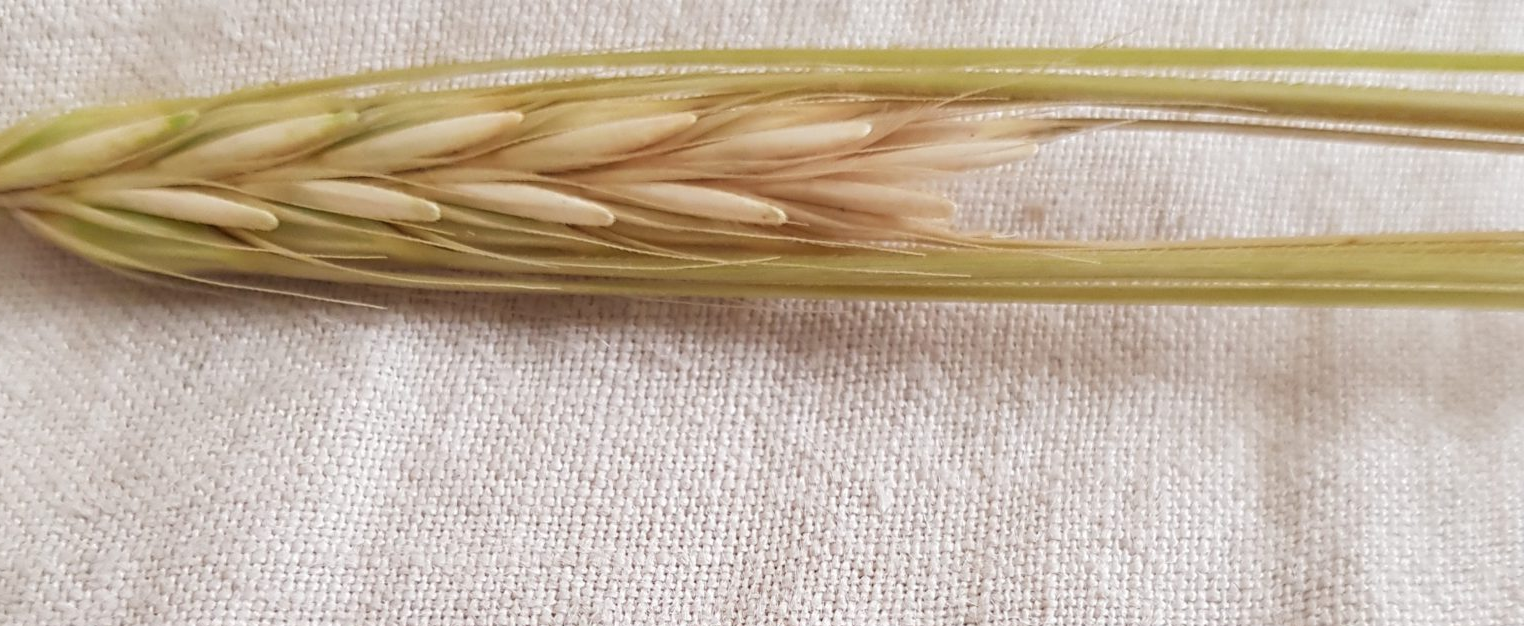 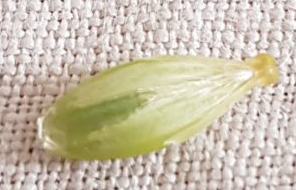 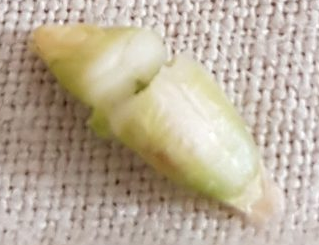 [Speaker Notes: Feast of First Fruits

Timing of the First Fruits Sacrifice
To understand the significane of the Feast of First Fruits we must realize that the Hebrew calendar is not like our Gregorian calendar, and their calendar does not use the same days and months as our Gregorian calendar. The timing of the First Fruits sacrifice is an important detail that helps the Hebrew people know how to regulate their calendar, and it aligns their calendar correctly so that the feasts occur at the same time as the various crop harvests in the year. 
The most important thing that regulates the Hebrew calendar is the Feast of First Fruits and the stages of barley growth. 
(You can find more details on the botany of barley growth by visiting https://nazareneisrael.org/book/torah-calendar/aviv-barley-the-head-of-the-year/ . In this presentation, we will only summarize the barley growth process. Also, please note that the days on the bottom of the image (12, 15, ..85) correspond to the cool weather in Wisconsin, USA. In Israel, where the climate is warmer than Wisconsin, the barley growth is a little faster and does not require the full 85 days.)

Regardless of when the Israelites plant the barley seed in the fall, the barley germinates and begins to grow at a specific time of the year. We will see that this special timing is critical for the Israelites to know when their new year begins.

About ten (10) days after germinating, the barley crop reaches the “Emergence” stage and continues growing until it reaches maturity. 

[NEXT] 
The last few stages of growth (“Boot”, “Head Emergence”, and “Maturity”)  are when the grain becomes ripe for harvest. The “Head Emergence” stage of growth is called “Abib” in Hebrew, which means “young ear of grain”. If the farmer does not harvest the barley crop at this time, the crop will be lost. If it is harvested too soon, the grain will not fall from the stalk and will be difficult to separate from the head. If it is harvested too late, it will fall quickly from the head and be lost on the ground. Thus, the harvest must take place within these 15 days of “Head Emergence” or the harvest will be lost.

The process of knowing when the year begins is simple: When you see the new moon, you ask the barley farmer “will the barley haverst be ready in 15-20 days?” If he says “Yes, it will be ready in 15-20 days, then you know it is the first month of the year. If he says “No, it will not be ready until next month,” then you know that next month is the first month of the year.]
Lights, Planets, Action & Time	Gen 1:1
Solar Day: 24 Hrs 
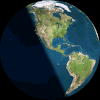 Lunar Month: 29.5 days 
Solar Year: 365.25 days 
[+]And God said, “Let there be lights in the expanse of the heavens to separate the day from the night. And let them be for (1) signs and for (2) seasons [appointed times], and for (3) days and years, and let them be lights in the expanse of the heavens to (4) give light upon the earth.” And it was so. 
Genesis 1:14-15
[Speaker Notes: Feast of First Fruits

Understanding the Hebrew Calendar and its relation to First Fruits
(We discussed the Hebrew calendar in Slide #5 “Seasons, Lights, Planets, and Time”, but we will repeat some of it here.) 

Let us return to Genesis 1:14-15 to learn more about the significance of the Hebrew calendar. 

[+] And God said, “Let there be lights in the expanse of the heavens to separate the day from the night. And let them be for signs and for seasons, and for days and years, (Gen 1:14)

God put the lights in the heavens to give us 1) signs, 2) seasons, and 3) days and years. It is our opinion that the “signs” and “seasons” are God’s way of telling us that He will do various things through the Messiah. 

The most important sign is the sign of His birth as seen by the Magi in Matthew 2. We do not know which star they saw or how they knew it corresponded to Jesus’ birth. But we do remember their words:

[+] “Where is He who has been born King of the Jews? For we saw His star in the east and have come to worship Him.” (Matt 2:2)

In the same way, the lights in the sky (the sun and moon) can tell us about the seasons of the Messiah, but we must know how to understand the sun and the moon. The word “season” in Hebrew is מוֹעֵד מוֹעֵד מוֹעָדָה mow`ed (mo-ade'). It is the same word used in Leviticus 23 for “feasts”. This is why we believe the seasons of Gen 1:14 corresponds to the feasts of the Lord in Lev 23. 

Let us now look at the behavior of the earth, moon and sun:

* We know the earth spins on its axis one time every 24 hours. This is one “day”. This is true for both the Gregorian calendar and the Hebrew calendar
* [NEXT] We also know that the earth requires 365.25 days to orbit (go around) the sun one time. This is one “year” on the Gregorian calendar. To keep our seasons in sync with the sun, we add an extra day every 4 years. The Hebrew year is a little more complicated. We will see this in the next slide.
* [NEXT] We also know that the moon requires 29.5 days to orbit the earth. On the Hebrew calendar, this is one “month. But the Gregorian calendar does not use this method of months. Instead, it uses an arbitrary numbering of days: 31, 28, 31, 30, 31, 30, etc). For both the Hebrew and Gregorian calendars, 12 months make one standard year. But the Hebrew calendar adds a special month. We will see this in the next slide.]
Harmonizing Celestial Time Markers
~11 Days
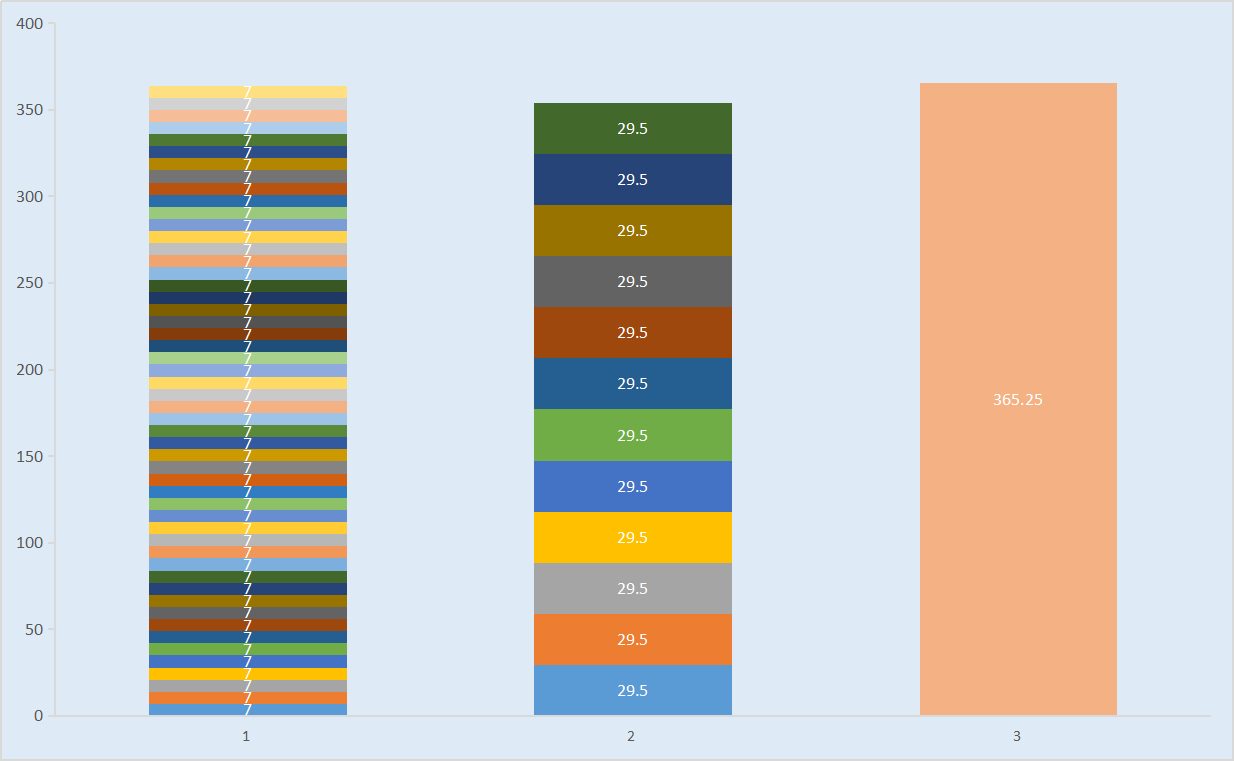 52 x 7 = 364
29.5 x 12 = 354
365.25
The solar calendar can be harmonized with the earthly seasons by adding an extra day every 4 years: Gregorian Calendar
The lunar and solar calendars can be harmonized by adding a special intercalary month every 2-3 years. This creates a 19-year repeating pattern called the Metonic Cycle: Luni-solar Calendar
Weeks
Months
Years
[Speaker Notes: Feast of First Fruits

Harmonizing Celestial Time Markers
(We discussed the Hebrew calendar in Slide #5 “Seasons, Lights, Planets, and Time”, but we will repeat some of it here)

There are several different types of calendars in use in the world today. The Chinese have their calendar; the Hebrews have their own calendar. But in Africa, Europe and America, our calendar is the “Gregorian Calendar”. There are many other calendars, but most calendars are one of three different types of calendars:
When a calendar’s year is based only on the moon, it is called a “lunar calendar”. The Muslims use a lunar calendar.
When a calendar’s year is based only on the sun, it is called a “solar calendar”. The Gregorian Calendar used in America, Europe, and Africa is a solar calendar.
When a calendar’s year is based on both the moon and the sun, it is called a “luni-solar” calendar. We will see now that the Hebrews have a “luni-solar calendar”. 

Let us see the different ways to count a year:
Our calendar requires 52 weeks in one year. But you can see that 52 x 7 = 364. But one year is 365.25. So a year is always one day more than 52 x 7.
The Hebrew calendar uses 12 months for a year, and each month is 29.5 days. But 29.5 x 12 is 354. [NEXT] This is about 11 days less than one year (365.25). Something must be done to correct this shortage of 11 days. (We will see this correction soon)
The Gregorian calendar uses 12 months for a year, but each Gregorian month has arbitrary lengths of days (31, 28, 31, 30, 31, 30, etc), because they are not based on the moon’s orbit. 12 months equals 365 days, and that is less than 365.25. [NEXT] So every 4 years, an extra day is added in order to harmonize the sun’s movements with the seasons and names of the month. This extra day is called a “leap year”, and it happens on February 29. It corrects the Gregorian calendar so that the seasons of the year stay in alignment with the names of the months. 
The Hebrew calendar harmonizes its lunar calendar with its solar calendar by adding an extra month every 2-3 years. This is how they have a “luni-solar calendar”. [NEXT] This extra month is called an “intercalary month”, and the Hebrews have a 19-year long pattern that repeats the number of leap years and regular years. This pattern is called the “Metonic Cycle”. You can see this on the slide, where the 19 years are divided accordingly: The dark blue years are the years with 13 months, and the light blue years are the years with 12 months. This method of harmonizing the lunar months with the solar years is quite accurate, and served the Jews for over 1500 years.

But now we need to ask the question: how does the Hebrew family know when to add the extra month? 

The aswer to this question is found in the celebration practice of the Feast of First Fruits.]
Feast of First Fruits	Annual
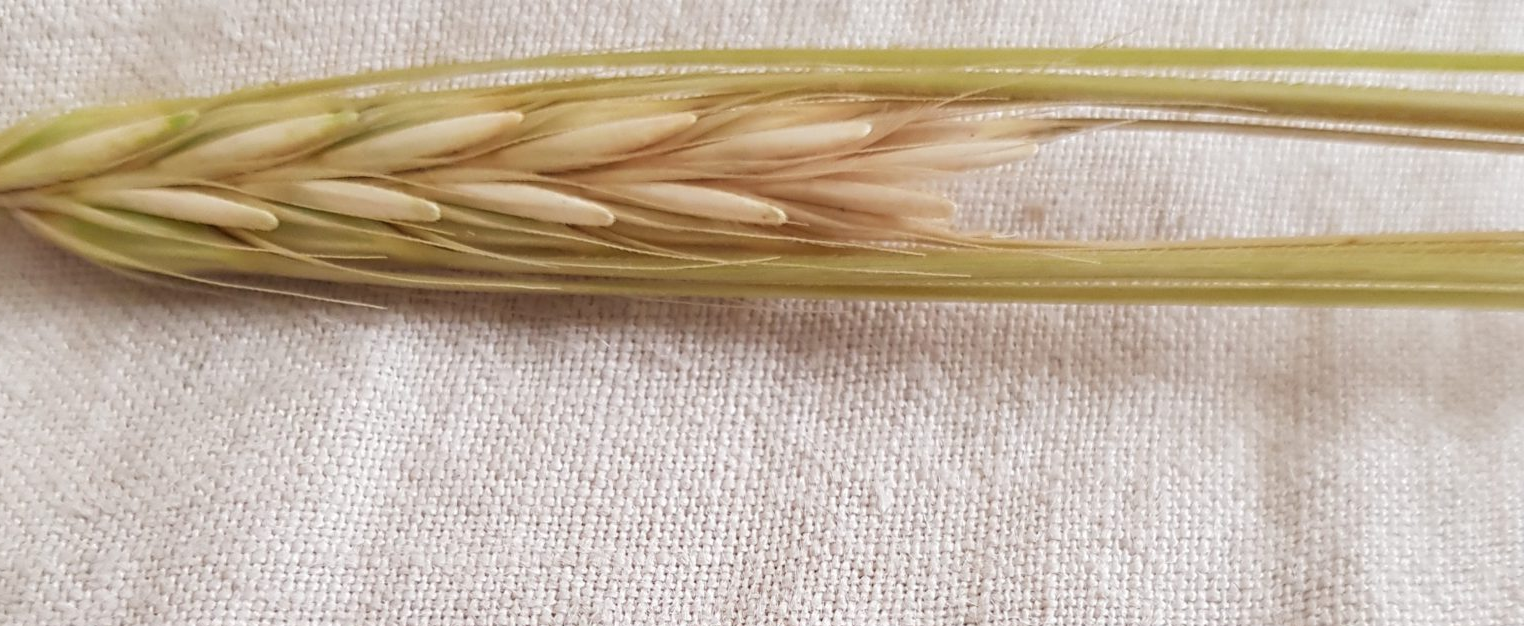 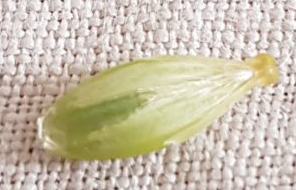 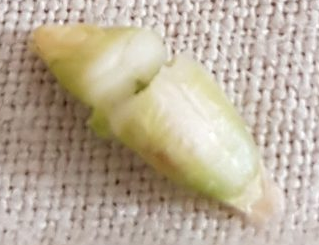 Tradition of Sanhedrin

Special barley garden outside Temple (no fertilization or irrigation)
Farmer interrogated on New Moon (intercalary month)
First Fruits marked with red ribbon on Passover Day
Worshippers follow Sanhedrin to cut First Fruits after Passover
Kernels parched over altar flame on Sunday and offered to the Lord
[Speaker Notes: Feast of First Fruits

Tradition of the Sanhedrin
The Bible gives us the details of the celebration of the Feast of First Fruits, but if we are not familiar with their customs, we can misunderstand some of the details. However, when we read the ancient writings of the Sanhedrin, we can see more clearly their habits for celebrating the Feast of First Fruits. 

[NEXT]  During the first century, the Sanhedrin had a special garden outside of the Temple. In this garden, they would watch the growth and harvest of barley. We can see from their writings that surely the common Israelite would also follow the same practice.

[NEXT]   At the time the New Year, the Sanhedrin would ask the farmer if the garden was ready for First Fruits in 15-21 days. If the farmer said ‘no’, then they knew it was not the first month of the year, but rather, it was the 13th month of the previous year. 

[NEXT]  If the farmer said ‘yes’, then on the 14th of the month, which is Passover, the Sanhedrin would go into that garden and tie a red cord around the first fruits in that garden. Farmers all across the country would do the same in their barley fields.

[NEXT]   The day after Passover, the worshippers of God would take the red cord and cut the first fruits and prepare it for offering to the Lord. 

[NEXT]    On the first day of the week, the barley first fruits was parched over the flame at the altar and offered to the Lord. The farmer was not allowed to eat any of the crop until the first fruit was prepared and offered to the Lord. (Lev 23:11-14)]
Feast of First Fruits	Fulfillment
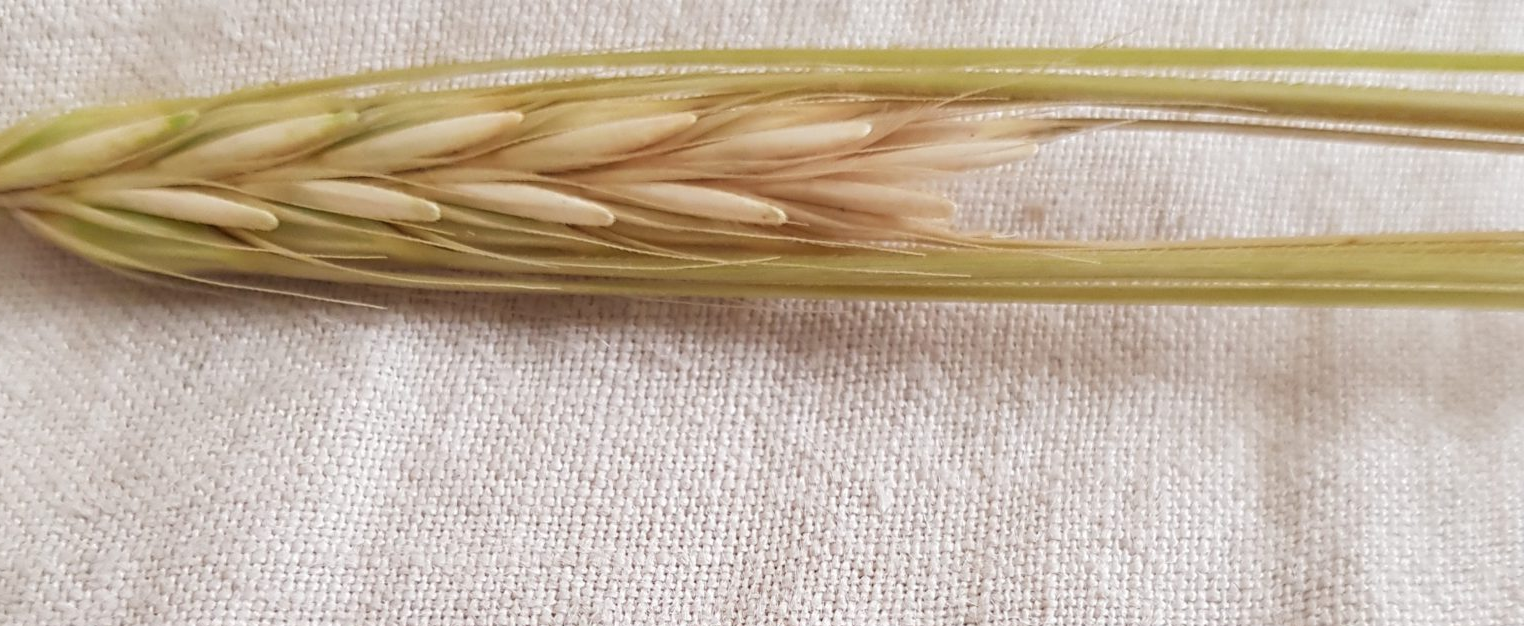 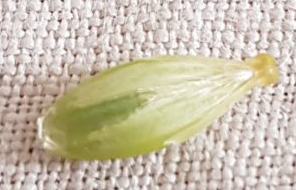 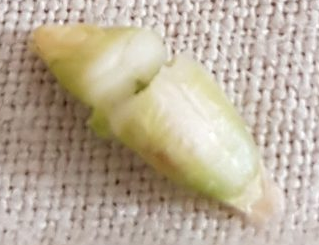 How the First Fruits Points to Christ

[+] But in fact Christ has been raised from the dead, the firstfruits of those who have fallen asleep. For as by a man came death, by a man has come also the resurrection of the dead. For as in Adam all die, so also in Christ shall all be made alive. But each in his own order: Christ the firstfruits, then at his coming those who belong to Christ. 
1 Corinthians 15:20-23
Binding, Cutting, Offering
Counting of Omer
Reconciling Sun and Moon / Christ and Man
[Speaker Notes: Feast of First Fruits

We can see how the First Fruits feast points to Christ and harmonizes the lunisolar calendar. 

The First Fruits was cut after Passover, and then offered to God on the first day of the week (Sunday). In the same way, Jesus died the day after He celebrated Passover with His disciples, and was raised from the dead on the first day of the week. Truly, the First Fruit Feast is about the resurrection of Jesus Christ! In the same way that Jesus Christ was raised from the dead, never to die again, so too we will follow Him one day. We will be raised, never to die again.
[+] But now Christ has been raised from the dead, the firstfruits of those who have fallen asleep. For since death came through a man, the resurrection of the dead also comes through a man. For as in Adam all die, so also in Christ all will be made alive. But each in his own order: Christ, the firstfruits; afterward, at His coming, those who belong to Christ. (1Cor 15:20-23)
When the farmer checks for first fruit, if he sees none, he adds an extra month to the calendar. This keeps the moon calendar in harmony with the sun calendar.

Jesus was bound

Let us add a parable (NOTE: This parable is not in the Bible. It is my own invention):
We can think of the sun as the giver of life. It is the light for the world. It is alive. Let us think of it as Jesus.
We can think of the moon as a reflection of light. It gives a small light in the dark of night. It is not alive, but it reflects the light of the sun. Let us think of it as man.
When we look in the sky, we see the sun has its calendar and the moon has its calendar, and the two are separate. In the same way, God and man are separate because man has fallen into sin.
What is the thing that brings God and man back together in harmony? It is the resurrection of Jesus Christ! So too, with the solar calendar and the lunar calendar, the thing that brings them back in harmony is the First Fruit feast!]
Feast of First Fruits: This Day in History
This Day In History

Noah’s ark survived the flood and came to rest on the mountains of Ararat.
The Children of Israel escaped certain death from the Egyptians, survived the Red Sea and reached the rock on the other side on this day. 
Feast of Firstfruits commanded to be celebrated on this day. 
The Children of Israel crossed the Jordan river and, for the first time, ate fruit, produce, unleavened cakes and grain in the Promised Land.
Jesus Christ, the Firstfruits of our resurrection, rose from the dead on this first day of the week.
Feast of Weeks
Leviticus 23:15-22 Deut 16:9-12
Exod 23:14-17
Feast of Weeks	Lev 23:15-22
Levitical Command
[+] You shall count seven full weeks from the day after the Sabbath, from the day that you brought the sheaf of the wave offering. You shall count fifty days to the day after the seventh Sabbath. Then you shall present a grain offering of new grain to the LORD. You shall bring from your dwelling places two loaves of bread to be waved, made of two tenths of an ephah. They shall be of fine flour, and they shall be baked with leaven, as firstfruits to the LORD. And you shall present with the bread seven lambs a year old without blemish, and one bull from the herd and two rams. They shall be a burnt offering to the LORD, with their grain offering and their drink offerings, a food offering with a pleasing aroma to the LORD. And you shall offer one male goat for a sin offering, and two male lambs a year old as a sacrifice of peace offerings. ...
(cont’d...)
Feast of Weeks	Lev 23:15-22
Levitical Command
... And the priest shall wave them with the bread of the firstfruits as a wave offering before the LORD, with the two lambs. They shall be holy to the LORD for the priest. And you shall make proclamation on the same day. You shall hold a holy convocation. You shall not do any ordinary work. It is a statute forever in all your dwelling places throughout your generations. 

And when you reap the harvest of your land, you shall not reap your field right up to its edge, nor shall you gather the gleanings after your harvest. You shall leave them for the poor and for the sojourner: I am the LORD your God.
Leviticus 23:15-22
Feast of Weeks	Lev 23:15-22
Levitical Command
[+] You shall count seven weeks. Begin to count the seven weeks from the time the sickle is first put to the standing grain. Then you shall keep the Feast of Weeks to the LORD your God with the tribute of a freewill offering from your hand, which you shall give as the LORD your God blesses you. And you shall rejoice before the LORD your God, you and your son and your daughter, your male servant and your female servant, the Levite who is within your towns, the sojourner, the fatherless, and the widow who are among you, at the place that the LORD your God will choose, to make his name dwell there. You shall remember that you were a slave in Egypt; and you shall be careful to observe these statutes. 
Deuteronomy 16:9-12
Feast of Weeks	Lev 23:15-22
Levitical Command
[+] Three times in the year you shall keep a feast to me. You shall keep the Feast of Unleavened Bread. As I commanded you, you shall eat unleavened bread for seven days at the appointed time in the month of Abib, for in it you came out of Egypt. None shall appear before me empty-handed. You shall keep the Feast of Harvest [Feast of Weeks], of the firstfruits of your labor, of what you sow in the field. You shall keep the Feast of Ingathering [Feast of Ternacles] at the end of the year, when you gather in from the field the fruit of your labor. Three times in the year shall all your males appear before the Lord GOD. 
Exodus 23:14-17
Feast of Weeks	Practice
Requirements for Feast of Weeks
- Count of Omer: 7 full weeks + 1 day (beginning at FirstFruits)
- Pilgrimage to Temple (Jerusalem)
- Special Sabbath
- Grain offering: new firstfruits grain (must come from their own place), 2 loaves (made from 2/10 ephah), fine flour, baked with leaven
- Blood offering:  7 1-yr old lambs, 1 bull, 2 rams (Num 28:26-30)
- Food offering: grain, drink
- Sin offering: 1 male goat
- Peace offering: 2 male 1yr old lambs
- Wave lamb and bread before the Lord (meat given to priest)
- Freewill offering joyfully included
- Everyone rejoices: widow, poor, sojourner, foreigner
- Reap, leaving edge/corners for poor
[+] Now there were dwelling in Jerusalem Jews, devout men from every nation under heaven. 
Acts 2:5
Feast of Weeks	Connections
Connections to the Feast of First Fruit 
- Counting of Omer: Starts at Feast of First Fruits, ends at Feast of Weeks
- Barley -> Wheat: Increase in value, quantity and quality
- Unleavened -> Leaven: Increase in size
[+] And I heard what seemed to be a voice in the midst of the four living creatures, saying, “A quart of wheat for a denarius, and three quarts of barley for a denarius, and do not harm the oil and wine!” 
Revelation 6:6
[+] For although they knew God, they did not honor Him as God or give thanks to Him, but they became futile in their thinking, and their foolish hearts were darkened. 
Romans 1:21
Feast of Weeks	Connections
[+]Now when all the people saw the thunder and the flashes of lightning and the sound of the trumpet and the mountain smoking, the people were afraid and trembled, and they stood far off 
Exodus 20:18

[+] And as soon as you heard the voice out of the midst of the darkness, while the mountain was burning with fire, you came near to me, all the heads of your tribes, and your elders. And you said, ‘Behold, the LORD our God has shown us his glory and greatness, and we have heard his voice out of the midst of the fire. This day we have seen God speak with man, and man still live. Now therefore why should we die? For this great fire will consume us. If we hear the voice of the LORD our God any more, we shall die. For who is there of all flesh, that has heard the voice of the living God speaking out of the midst of fire as we have, and has still lived? Go near and hear all that the LORD our God will say and speak to us all that the LORD our God will speak to you, and we will hear and do it.’ 
Deuteronomy 5:23-27
Significance of the Feast of Weeks & Law of Moses
- Celebrates the personal bounty of harvest
- First celebration: Giving of the Law of Moses at Mt. Sinai
- Formation of Israel as a Covenant people (Exod 19:3-6; Lev 26; Deut 28)
- Symbolism of marriage to God (Jer 2:2-3; 3)
- The people (mixed multitude) heard the voice of God (Deut 5:23-27)
- Commandments written on tablets of stone (Exod 24:12)
- Written by the finger of God (Exod 31:18)
- False worship of golden calf (Exod 32:3-6)
- Three thousand slain (Exod 32:1-8, 26-28)
[+] ...The LORD called to him out of the mountain, saying, “Thus you shall say to the house of Jacob, and tell the people of Israel: You yourselves have seen what I did to the Egyptians, and how I bore you on eagles' wings and brought you to Myself. Now therefore, if you will indeed obey My voice and keep My covenant, you shall be My treasured possession among all peoples, for all the earth is Mine; and you shall be to Me a kingdom of priests and a holy nation. These are the words that you shall speak to the people of Israel.”
Exodus 19:3-6
When G-d gave the Torah on Sinai He displayed untold marvels to Israel with His voice. What happened? G-d spoke and the voice reverberated throughout the whole world… It says, And all the people witnessed the thunderings [Exodus (Shemot) 20:18].

Note that it does not say “the thunder” but “the thunderings”; wherefore, R. Johanan said that G-d’s voice, as it was uttered split up into seventy voices, in seventy languages, so that all the nations should understand...
-Midrash, Exodus Rabbah 5:9
Giving thanks is a command!
[+] For although they knew God, they did not honor Him as God or give thanks to Him, but they became futile in their thinking, and their foolish hearts were darkened. 
Romans 1:21
Feast of Weeks	Fulfillment
Jer 31:31-34
Rom 2:29
2 Cor 3:6
Acts 2:17-18
Acts 2:41
1 Peter 2:9-10
Dan 9:11
 Gal 3:10
Titus 3:3-6
 Heb 8:10
Fulfillment of the Feast of Weeks
SHADOW / LAW	FULFILLMENT / SPIRIT
Sivan 6 (Exod 19-20)	Day of Pentecost (Acts 2)
Mosaic Covenant (Exod 19)	New Covenant (Jer 31:31-34)
Mt. Sinai	Mt. Zion
Law comes down to man	Spirit comes down to man
Loud wind	Loud wind
Fire on mountain	Fire on saints
Hear voice of God (70)	Hear word of God in different languages (GRW)
Law written on stone tablets	Law written on hearts (Rom 2:29; 2 Cor 3:6)
Negotiated with elders	Poured on all flesh (Acts 2:17-18; Joel 2)
False worship of golden calf	True worship in spirit and truth
3,000 died	3,000 added to church (Acts 2:41; 1 Pet 2:9-10)
Day of Law/Curse (Dan 9:11; Gal 3:10)	Day of Grace/Life (Titus 3:3-6; Heb 8:10)
Feast of Trumpets
Leviticus 23:23-25 
Num 29:1-6
[Speaker Notes: Notes]
Recap
Passover
Passover
R
SC
R
Unleavened Bread
Unleavened Bread
R
Church Age
Tribulation
Millennial Reign of Christ
Judgment
Eternal State
First Fruits
First Fruits
SC
R
R
Millennial Reign of Christ
Judgment
Eternal State
Church Age & Tribulation
Feast of Weeks
Feast of Weeks
SC
Feast of Trumpets
Feast of Trumpets
R
R
Millennial Reign of Christ
Judgment
Eternal State
SC
Day of Atonement
Day of Atonement
R
R
Judgment
Eternal State
Church Age & Millennium
Feast of Tabernacles
Feast of Tabernacles
Major Eschatalogical Views
Messiah’s Death
Sanctification
Resurrection
Holy Spirit
Feast of Trumpets	Lev 23:23-25
Levitical Command
[+] And the LORD spoke to Moses, saying, “Speak to the people of Israel, saying, In the seventh month, on the first day of the month, you shall observe a day of solemn rest, a memorial proclaimed with blast of trumpets, a holy convocation. You shall not do any ordinary work, and you shall present a food offering to the LORD.”
Leviticus 23:23-25
Feast of Trumpets	Lev 23:23-25
Levitical Command
[+] On the first day of the seventh month you shall have a holy convocation. You shall not do any ordinary work. It is a day for you to blow the trumpets, and you shall offer a burnt offering, for a pleasing aroma to the LORD: one bull from the herd, one ram, seven male lambs a year old without blemish; also their grain offering of fine flour mixed with oil, three tenths of an ephah for the bull, two tenths for the ram, and one tenth for each of the seven lambs; with one male goat for a sin offering, to make atonement for you; besides the burnt offering of the new moon, and its grain offering, and the regular burnt offering and its grain offering, and their drink offering, according to the rule for them, for a pleasing aroma, a food offering to the LORD. 
Numbers 29:1-6
Feast of Trumpets	Additional Offerings
Levitical Commands for Daily Offerings
[+] The LORD spoke to Moses, saying, “Command the people of Israel and say to them, ‘My offering, my food for my food offerings, my pleasing aroma, you shall be careful to offer to me at its appointed time.’ And you shall say to them, This is the food offering that you shall offer to the LORD: two male lambs a year old without blemish, day by day, as a regular offering. The one lamb you shall offer in the morning, and the other lamb you shall offer at twilight; also a tenth of an ephah of fine flour for a grain offering, mixed with a quarter of a hin of beaten oil. It is a regular burnt offering, which was ordained at Mount Sinai for a pleasing aroma, a food offering to the LORD. Its drink offering shall be a quarter of a hin for each lamb. In the Holy Place you shall pour out a drink offering of strong drink to the LORD. The other lamb you shall offer at twilight. Like the grain offering of the morning, and like its drink offering, you shall offer it as a food offering, with a pleasing aroma to the LORD.” 
Numbers 28:1-8
Feast of Trumpets	Additional Offerings
Levitical Commands for Weekly Offerings
[+] On the Sabbath day, two male lambs a year old without blemish, and two tenths of an ephah of fine flour for a grain offering, mixed with oil, and its drink offering: this is the burnt offering of every Sabbath, besides the regular burnt offering and its drink offering. 
Numbers 28:9-10
Feast of Trumpets	Additional Offerings
Levitical Commands for Monthly Offerings 
[+] At the beginnings of your months, you shall offer a burnt offering to the LORD: two bulls from the herd, one ram, seven male lambs a year old without blemish; also three tenths of an ephah of fine flour for a grain offering, mixed with oil, for each bull, and two tenths of fine flour for a grain offering, mixed with oil, for the one ram; and a tenth of fine flour mixed with oil as a grain offering for every lamb; for a burnt offering with a pleasing aroma, a food offering to the LORD. Their drink offerings shall be half a hin of wine for a bull, a third of a hin for a ram, and a quarter of a hin for a lamb. This is the burnt offering of each month throughout the months of the year. Also one male goat for a sin offering to the LORD; it shall be offered besides the regular burnt offering and its drink offering.
Numbers 28:11-15
Feast of Trumpets	Lev 23:23-25
Requirements for the Feast of Trumpets
1st day of 7th month
Special Sabbath (Holy convocation)
Blow trumpets (unspecified)

Burnt Offering: 1 bull, 1 ram, 7 male spotless lambs (1 yr old)
Grain Offering (fine flour, mixed with oil): 3/10th ephah for bull, 2/10th ephah for ram, 1/10th ephah for each lamb
Sin Offering: One goat

Regular Monthly Offering:
Grain, Burnt, and Sin Offering, plus ...
Drink Offering: 1/2 h wine for bull; 1/3 h for ram, 1/4 h for each lamb
Feast of Trumpets	Traditions
Traditions for the Feast of Trumpets 1
Rosh Hashanah / New year of the civil calendar
Silver Trumpets blown 
2 Chronichles 29:27-2
Antiquities of the Jews 3.12.6
Celebrated for 2 days
Day the earth was created (Talmud, Midrash)
Pregnancy of Sarah, Rachel
Release of Joseph from prison
Day of the Lord. Resurrection of the dead
6. Moreover, Moses was the inventor of the form of their trumpet, which was made of silver. Its description is this:—In length it was little less than a cubit. It was composed of a narrow tube, somewhat thicker than a flute, but with so much breadth as was sufficient for admission of the breath of a man's mouth: it ended in the form of a bell, like common trumpets. Its sound was called in the Hebrew tongue Asosra. Two of these being made, one of them was sounded when they required the multitude to come together to congregations. 
Flavius Josephus
Antiquities of the Jews 3.12.6
Feast of Trumpets	Traditions
Traditions for the Feast of Trumpets 2
Days of Awe (Tishri 1 - 10)
Divine judgment rendedered to determine whether a person will live or die in the coming year
Last chance to repent before God’s judgment
Three books opened: 
Book of Life for Wicked
Book of Life for the Righteous
Book of Life for the In-between
Prayers of Repentance (week prior)
Blowing Shofar in anticipation of coming judgment (month prior)
“In the month of Nisan, our ancestors were redeemed, and in Tishri they will be redeemed in the time to come” - Rosh Hashanah 11a
[+]​​​​​​ ​​May their camp be a desolation; ​​​​​​​let no one dwell in their tents. ​​​ ​​​​​​​​For they persecute him whom you have struck down, ​​​​​​​and they recount the pain of those you have wounded. ​​​ ​​​​​​​​Add to them punishment upon punishment; ​​​​​​​may they have no acquittal from you. ​​​ ​​​​​​​​Let them be blotted out of the book of the living; ​​​​​​​let them not be enrolled among the righteous. ​​​ 
Psalms 69:25-28

 Isaiah 4:2-4		Luke 10:17-20	Phillipians 4:3
Revelation 3:5; Revelation 13:8; Revelation 17:8 
Revelation 20:11-13
Feast of Trumpets	Fulfillment
Fulfillment of the Feast of Trumpets 
New moon = dark moon
Traditionally known as the Day of the Lord & resurrection of the dead
Amos 5:18-20
Zeph 1:14-16
Joel 2:31; Isa 13:9-10; Joel 3:15; Acts 2:20; Rev 6:12-17
Zech 9:14-17; Zech 13:9
Jer 31:31; 
1 Cor 15:51-52; 1 Thess 4:16-17
[+]​​​​​​ ​​May their camp be a desolation; ​​​​​​​let no one dwell in their tents. ​​​ ​​​​​​​​For they persecute him whom you have struck down, ​​​​​​​and they recount the pain of those you have wounded. ​​​ ​​​​​​​​Add to them punishment upon punishment; ​​​​​​​may they have no acquittal from you. ​​​ ​​​​​​​​Let them be blotted out of the book of the living; ​​​​​​​let them not be enrolled among the righteous. ​​​ 
Psalms 69:25-28

 Isaiah 4:2-4		Luke 10:17-20	Phillipians 4:3
Revelation 3:5; Revelation 13:8; Revelation 17:8 
Revelation 20:11-13
Day of Atonement
Leviticus 23:26-32
Lev 16
Exod 30:10; Lev 25:8-10
[Speaker Notes: Notes]
Day of Atonement	Lev 23:26-32
Levitical Command
[+] And the LORD spoke to Moses, saying, “Now on the tenth day of this seventh month is the Day of Atonement. It shall be for you a time of holy convocation, and you shall afflict yourselves and present a food offering to the LORD. And you shall not do any work on that very day, for it is a Day of Atonement, to make atonement for you before the LORD your God. For whoever is not afflicted on that very day shall be cut off from his people. And whoever does any work on that very day, that person I will destroy from among his people. You shall not do any work. It is a statute forever throughout your generations in all your dwelling places. It shall be to you a Sabbath of solemn rest, and you shall afflict yourselves. On the ninth day of the month beginning at evening, from evening to evening shall you keep your Sabbath.”
Leviticus 23:26-32
Day of Atonement	Lev 16
Levitical Command (Priestly duty: 1/7)
[+] The LORD spoke to Moses after the death of the two sons of Aaron, when they drew near before the LORD and died, and the LORD said to Moses, “Tell Aaron your brother not to come at any time into the Holy Place inside the veil, before the mercy seat that is on the ark, so that he may not die. For I will appear in the cloud over the mercy seat. But in this way Aaron shall come into the Holy Place: with a bull from the herd for a sin offering and a ram for a burnt offering. He shall put on the holy linen coat and shall have the linen undergarment on his body, and he shall tie the linen sash around his waist, and wear the linen turban; these are the holy garments. He shall bathe his body in water and then put them on. And he shall take from the congregation of the people of Israel two male goats for a sin offering, and one ram for a burnt offering. ...
Day of Atonement	Lev 16
Levitical Command (Priestly duty: 2/7)
...  “Aaron shall offer the bull as a sin offering for himself and shall make atonement for himself and for his house. Then he shall take the two goats and set them before the LORD at the entrance of the tent of meeting. And Aaron shall cast lots over the two goats, one lot for the LORD and the other lot for Azazel. And Aaron shall present the goat on which the lot fell for the LORD and use it as a sin offering, but the goat on which the lot fell for Azazel shall be presented alive before the LORD to make atonement over it, that it may be sent away into the wilderness to Azazel. ...
Day of Atonement	Lev 16
Levitical Command (Priestly duty: 3/7)
...  “Aaron shall present the bull as a sin offering for himself, and shall make atonement for himself and for his house. He shall kill the bull as a sin offering for himself. And he shall take a censer full of coals of fire from the altar before the LORD, and two handfuls of sweet incense beaten small, and he shall bring it inside the veil and put the incense on the fire before the LORD, that the cloud of the incense may cover the mercy seat that is over the testimony, so that he does not die. And he shall take some of the blood of the bull and sprinkle it with his finger on the front of the mercy seat on the east side, and in front of the mercy seat he shall sprinkle some of the blood with his finger seven times. ...
Day of Atonement	Lev 16
Levitical Command (Priestly duty: 4/7)
...  “Then he shall kill the goat of the sin offering that is for the people and bring its blood inside the veil and do with its blood as he did with the blood of the bull, sprinkling it over the mercy seat and in front of the mercy seat. Thus he shall make atonement for the Holy Place, because of the uncleannesses of the people of Israel and because of their transgressions, all their sins. And so he shall do for the tent of meeting, which dwells with them in the midst of their uncleannesses. No one may be in the tent of meeting from the time he enters to make atonement in the Holy Place until he comes out and has made atonement for himself and for his house and for all the assembly of Israel. Then he shall go out to the altar that is before the LORD and make atonement for it, and shall take some of the blood of the bull and some of the blood of the goat, and put it on the horns of the altar all around. And he shall sprinkle some of the blood on it with his finger seven times, and cleanse it and consecrate it from the uncleannesses of the people of Israel. ...
Day of Atonement	Lev 16
Levitical Command (Priestly duty: 5/7)
... “And when he has made an end of atoning for the Holy Place and the tent of meeting and the altar, he shall present the live goat. And Aaron shall lay both his hands on the head of the live goat, and confess over it all the iniquities of the people of Israel, and all their transgressions, all their sins. And he shall put them on the head of the goat and send it away into the wilderness by the hand of a man who is in readiness. The goat shall bear all their iniquities on itself to a remote area, and he shall let the goat go free in the wilderness.  ...
Day of Atonement	Lev 16
Levitical Command (Priestly duty: 6/7)
... “Then Aaron shall come into the tent of meeting and shall take off the linen garments that he put on when he went into the Holy Place and shall leave them there. And he shall bathe his body in water in a holy place and put on his garments and come out and offer his burnt offering and the burnt offering of the people and make atonement for himself and for the people. And the fat of the sin offering he shall burn on the altar. And he who lets the goat go to Azazel shall wash his clothes and bathe his body in water, and afterward he may come into the camp. And the bull for the sin offering and the goat for the sin offering, whose blood was brought in to make atonement in the Holy Place, shall be carried outside the camp. Their skin and their flesh and their dung shall be burned up with fire. And he who burns them shall wash his clothes and bathe his body in water, and afterward he may come into the camp. ...
Day of Atonement	Lev 16
Levitical Command (Priestly duty: 7/7)
... “And it shall be a statute to you forever that in the seventh month, on the tenth day of the month, you shall afflict yourselves and shall do no work, either the native or the stranger who sojourns among you. For on this day shall atonement be made for you to cleanse you. You shall be clean before the LORD from all your sins. It is a Sabbath of solemn rest to you, and you shall afflict yourselves; it is a statute forever. And the priest who is anointed and consecrated as priest in his father's place shall make atonement, wearing the holy linen garments. He shall make atonement for the holy sanctuary, and he shall make atonement for the tent of meeting and for the altar, and he shall make atonement for the priests and for all the people of the assembly. And this shall be a statute forever for you, that atonement may be made for the people of Israel once in the year because of all their sins.”  And Moses did as the LORD commanded him.”
Leviticus 16:1-34
Day of Atonement	Exod & Lev
Levitical Command (High Priest)
[+] Once a year Aaron is to perform the purification rite on the horns of the altar. Throughout your generations he is to perform the purification rite for it once a year, with the blood of the sin offering for atonement. The altar is especially holy to the LORD.
Exodus 30:10
Levitical Command (Jubilee)
[+]  Then you are to sound a trumpet loudly in the seventh month, on the tenth day of the month; you will sound it throughout your land on the Day of Atonement. 
Leviticus 25:9
Day of Atonement	Summary
Requirements for the Day of Atonement
All People prepare
Most solemn day of the year
Fasting & Repenting
Day of rest
Penalty of death

High Priest Preparation
Only day the high priest is allowed into the Holy of Holies
Self: Sin offering (young bullock); Burnt offering (ram); sacred garments; bath
Congregation: Sin offering (2 goats [one sacrificed; other released]); Burnt offering (ram)
Day of Atonement	Summary
Requirements for the Day of Atonement
Ceremony
Ashes and incense cloud to cover mercy seat
Blood sprinkled all about 
Guilt transferred to goat and sent away
Linen clothing (not priestly garb)
Bath for priest and goat herder
Burnt offering
Day of Atonement 	Pointers
Day of Atonement Points to Christ (Heb 9)
Leviticus 16 / Old Covenant	Hebrews 9-10 / New Covenant
Shadow / Old Covenant	Substance / New Covenant (9:15)
Tabernacle	Greater & perfect tent (9:11)
Copy of “heavenly things”	Original “heavenly things” (9:23)
Aaron, imperfect mediator	Jesus, divine mediator (9:24)
Annual atonement (23:26-31)	Eternal redemption (9:12) 
Repeated ceremony 	Once for all (9:26)
Reminder of sin (Heb 10:3)	Reminder of salvation 
Blood of bull and goats (Heb 10:4)	Jesus’ own blood; no blemishes (9:12; 14)
Day of Atonement 	Pointers
Day of Atonement Points to Christ (Heb 10:1-18)
Leviticus 16 / Old Covenant	Hebrews 9-10 / New Covenant
Can’t take away sins (Heb 10:11)	Permanently forgives sins (10:14)
High Priest prepared bull	God prepares Body of Christ (10:5)
No pleasure (Heb 10:6)	Pleased the Lord to crush Him (Is 53:10)
Covenant done away with	Covenant established (10:9)
Priest stands daily (Heb 10:11)	Christ sat down (10:12)
Wait for next year’s service	Wait for Day of Conquest (9:28; 10:13)
Can never perfect worshipers	Perfected forever those in Christ (10:14)
Written on stone	Written on hearts and minds (10:16)
Day of Atonement	Pointers
Day of Atonement Points to Christ (Heb 10:19-31)
Leviticus 16 / Old Covenant	Hebrews 9-10 / New CovenantFear and trembling	Boldly enter (10:19)
Worshipers can’t enter Holy Place	Enter holy places by His blood (10:19)
Human High Priest	Great High Priest (P/P/K) (10:2)
Body washed in earthly water	Body washed with pure water (10:22)
Unprepared for Day	Encourage as the Day draws near (10:25)

Violators get stoned (Heb 10:28)	Violators get vengeance of God (10:29-30)

Mosaic Law	Divine Grace
Day of Atonement	Fulfillment
Future Fulfillment of the Day of Atonement (Speculation)
Hebrews 10:12-13 
Jesus is waiting for day when enemies will be under His feet
Hebrews 10:24-25 
 “the Day” drawing near

Day of Atonement marked by great morning & reflection on sins

Revelation 1:7 (Matt 24:30; Dan 7:13-14; Zech 12:10-14)
Every eye will see Him; All tribes of the earth will wail on account of Him. 
Rev 19:6-16 
Jesus comes to battle enemies, saints clothed in pure linen
Feast of Tabernacles
Leviticus 23:33-43
Num 29:12-38
[Speaker Notes: Notes]
Feast of Tabernacles	Lev 23:33-43
Levitical Command
[+] And the LORD spoke to Moses, saying, “Speak to the people of Israel, saying, On the fifteenth day of this seventh month and for seven days is the Feast of Booths to the LORD. On the first day shall be a holy convocation; you shall not do any ordinary work. For seven days you shall present food offerings to the LORD. On the eighth day you shall hold a holy convocation and present a food offering to the LORD. It is a solemn assembly; you shall not do any ordinary work. 

“These are the appointed feasts of the LORD, which you shall proclaim as times of holy convocation, for presenting to the LORD food offerings, burnt offerings and grain offerings, sacrifices and drink offerings, each on its proper day, besides the LORD's Sabbaths and besides your gifts and besides all your vow offerings and besides all your freewill offerings, which you give to the LORD. ...
Feast of Tabernacles	Lev 23:33-43
Levitical Command
[+] ...“On the fifteenth day of the seventh month, when you have gathered in the produce of the land, you shall celebrate the feast of the LORD seven days. On the first day shall be a solemn rest, and on the eighth day shall be a solemn rest. And you shall take on the first day the fruit of splendid trees, branches of palm trees and boughs of leafy trees and willows of the brook, and you shall rejoice before the LORD your God seven days. You shall celebrate it as a feast to the LORD for seven days in the year. It is a statute forever throughout your generations; you shall celebrate it in the seventh month. You shall dwell in booths for seven days. All native Israelites shall dwell in booths, that your generations may know that I made the people of Israel dwell in booths when I brought them out of the land of Egypt: I am the LORD your God.” 
Leviticus 23:33-43
Feast of Tabernacles	Deut 16:13-15
People’s Command
[+] You shall keep the Feast of Booths seven days, when you have gathered in the produce from your threshing floor and your winepress. You shall rejoice in your feast, you and your son and your daughter, your male servant and your female servant, the Levite, the sojourner, the fatherless, and the widow who are within your towns. For seven days you shall keep the feast to the LORD your God at the place that the LORD will choose, because the LORD your God will bless you in all your produce and in all the work of your hands, so that you will be altogether joyful. 
Deuteronomy 16:13-15
Feast of Tabernacles	Num 29:12-39
Levitical Details 
[+] “On the fifteenth day of the seventh month you shall have a holy convocation. You shall not do any ordinary work, and you shall keep a feast to the LORD seven days. And you shall offer a burnt offering, a food offering, with a pleasing aroma to the LORD, thirteen bulls from the herd, two rams, fourteen male lambs a year old; they shall be without blemish; and their grain offering of fine flour mixed with oil, three tenths of an ephah for each of the thirteen bulls, two tenths for each of the two rams, and a tenth for each of the fourteen lambs; also one male goat for a sin offering, besides the regular burnt offering, its grain offering and its drink offering. ...
Feast of Tabernacles	Num 29:12-39
Levitical Details
[+] ... “On the second day twelve bulls from the herd, two rams, fourteen male lambs a year old without blemish, with the grain offering and the drink offerings for the bulls, for the rams, and for the lambs, in the prescribed quantities; also one male goat for a sin offering, besides the regular burnt offering and its grain offering, and their drink offerings. 

“On the third day eleven bulls, two rams, fourteen male lambs a year old without blemish, with the grain offering and the drink offerings for the bulls, for the rams, and for the lambs, in the prescribed quantities; also one male goat for a sin offering, besides the regular burnt offering and its grain offering and its drink offering. ...
Feast of Tabernacles	Num 29:12-39
Levitical Details
[+] ... “On the fourth day ten bulls, two rams, fourteen male lambs a year old without blemish, with the grain offering and the drink offerings for the bulls, for the rams, and for the lambs, in the prescribed quantities; also one male goat for a sin offering, besides the regular burnt offering, its grain offering and its drink offering. 

“On the fifth day nine bulls, two rams, fourteen male lambs a year old without blemish, with the grain offering and the drink offerings for the bulls, for the rams, and for the lambs, in the prescribed quantities; also one male goat for a sin offering; besides the regular burnt offering and its grain offering and its drink offering. ...
Feast of Tabernacles	Num 29:12-39
Levitical Details
[+] ... “On the sixth day eight bulls, two rams, fourteen male lambs a year old without blemish, with the grain offering and the drink offerings for the bulls, for the rams, and for the lambs, in the prescribed quantities; also one male goat for a sin offering; besides the regular burnt offering, its grain offering, and its drink offerings. 

“On the seventh day seven bulls, two rams, fourteen male lambs a year old without blemish, with the grain offering and the drink offerings for the bulls, for the rams, and for the lambs, in the prescribed quantities; also one male goat for a sin offering; besides the regular burnt offering, its grain offering, and its drink offering. ...
Feast of Tabernacles	Num 29:12-39
Levitical Details
[+] ... On the eighth day you shall have a solemn assembly. You shall not do any ordinary work, but you shall offer a burnt offering, a food offering, with a pleasing aroma to the LORD: one bull, one ram, seven male lambs a year old without blemish, and the grain offering and the drink offerings for the bull, for the ram, and for the lambs, in the prescribed quantities; also one male goat for a sin offering; besides the regular burnt offering and its grain offering and its drink offering. 

“These you shall offer to the LORD at your appointed feasts, in addition to your vow offerings and your freewill offerings, for your burnt offerings, and for your grain offerings, and for your drink offerings, and for your peace offerings.” 
Numbers 29:12-39
Feast of Tabernacles
Purpose of Celebration
Different names: 
Feast of Booths/Tabernacles
Feast of Ingathering (Exod 23:16; 34:22)
Celebrate latter harvest
Remember their time in the wilderness
God’s Provision (wilderness and winter)
God’s Presence (cloud by day; fire by night. Tabernacle)
Celebrate God’s faithfulness
Lev 23:43 “...that your generations may know that I made the people of Israel dwell in booths when I brought them out of the land of Egypt: I am the LORD your God.”

Deut 16:13-15 You shall rejoice in your feast, you and your son and your daughter, your male servant and your female servant, the Levite, the sojourner, the fatherless, and the widow who are within your towns.
Feast of Tabernacles
Method of Celebration
Pilgrimage feast
Solemn day of rest before and after week long celebration
Special offerings of bulls, rams, lambs and goat
Blessings of the Four Species: 
Choice Fruit (Citron)Palm branchesMyrtle branchesWillow branches
Construction of sukkah
Feast of Tabernacles
Post-Exilic Method of Celebration 
 
Construction of sukkah
Two candles
Invitation given to sojourners, servants (Ushpizin)
Water from Pool of Siloam (Horeb; Is 12:3)
Great joy
Water at Horeb / Rain season
Last bull is for the nation of Israel
Symbol of water (Is 12)
Lighting of lamps
Four oil lamps in the Court of Women
Shekinah Glory of Solomon’s temple (1 Kings 8:10-11)
Great light, bringing light to the dead and those in darkness (Is 9:2)
[+] With joy you will draw water from the wells of salvation. (Isa 12:3)
"Says R. Joshua ben Levi, why is its name called the place of drawing water? because, from thence שואבים רוח הקודש, "they draw the Holy Ghost", as it is said, "and ye shall draw water with joy out of the wells of salvation", Isa 12:3.'' -  T. Hieros. Succa, fol. 55. 1

[+] On the last day of the feast, the great day, Jesus stood up and cried out, “If anyone thirsts, let him come to me and drink. Whoever believes in me, as the Scripture has said, ‘Out of his heart will flow rivers of living water.’” (John 7:37-38)
[+]​​​​​​​​ The people who walked in darkness ​​​​​​​have seen a great light; ​​​​​​​those who dwelt in a land of deep darkness, ​​​​​​​on them has light shined. ​​​ (Isa 9:2)
[+] The true light, which enlightens everyone, was coming into the world. He was in the world, and the world was made through him, yet the world did not know him. (John 1:9-10)

[+] Again Jesus spoke to them, saying, “I am the light of the world. Whoever follows me will not walk in darkness, but will have the light of life.” (John 8:12)
Feast of Tabernacles
On this day...
Dedication of Solomon’s Temple[+] And all the men of Israel assembled to King Solomon at the feast in the month Ethanim, which is the seventh month. (1Kgs 8:2)

Ezra’s Reforms
[+] All the assembly of those who had returned from the captivity made booths and lived in the booths, for from the days of Jeshua the son of Nun to that day the people of Israel had not done so. And there was very great rejoicing. (Neh 8:17)

* Jewish tradition holds that Babylonian captives returned on this day. This feast became the most celebrated on the Jewish calendar.
Feast of Tabernacles
On this day...
Jesus Teaching in the Temple 
[+] Now the Jews' Feast of Booths was at hand. (John 7:2)
Water Pouring from Siloam
[+]On the last day of the feast, the great day, Jesus stood up and cried out, “If anyone thirsts, let him come to me and drink. Whoever believes in me, as the Scripture has said, ‘Out of his heart will flow rivers of living water.’” Now this he said about the Spirit, whom those who believed in him were to receive, for as yet the Spirit had not been given, because Jesus was not yet glorified. (John 7:37-39)
Lighting of the Two Pillars
[+]Again Jesus spoke to them, saying, “I am the light of the world. Whoever follows me will not walk in darkness, but will have the light of life.” (John 8:12)
Lev 23:43 “...that your generations may know that I made the people of Israel dwell in booths when I brought them out of the land of Egypt: I am the LORD your God.”

Deut 16:13-15 You shall rejoice in your feast, you and your son and your daughter, your male servant and your female servant, the Levite, the sojourner, the fatherless, and the widow who are within your towns.
Feast of Tabernacles	Fulfillment
Future Fulfillment of the Feast of Tabernacles (Speculation)
Future Temple
[+] Then everyone who survives of all the nations that have come against Jerusalem shall go up year after year to worship the King, the LORD of hosts, and to keep the Feast of Booths. And if any of the families of the earth do not go up to Jerusalem to worship the King, the LORD of hosts, there will be no rain on them. And if the family of Egypt does not go up and present themselves, then on them there shall be no rain; there shall be the plague with which the LORD afflicts the nations that do not go up to keep the Feast of Booths. This shall be the punishment to Egypt and the punishment to all the nations that do not go up to keep the Feast of Booths. 
Zechariah 14:16-19
Feast of Tabernacles	Fulfillment
Future Fulfillment of the Feast of Tabernacles (Speculation)
Future Temple
[+] Then I saw a new heaven and a new earth, for the first heaven and the first earth had passed away, and the sea was no more. And I saw the holy city, new Jerusalem, coming down out of heaven from God, prepared as a bride adorned for her husband. And I heard a loud voice from the throne saying, “Behold, the dwelling place of God is with man. He will dwell with them, and they will be his people, and God himself will be with them as their God. He will wipe away every tear from their eyes, and death shall be no more, neither shall there be mourning, nor crying, nor pain anymore, for the former things have passed away.” 
Revelation 21:1-4
Feast of Tabernacles	Fulfillment
Themes of Future Fulfillment (Speculation on Harvest, Tabernacle, Gentiles and Meals)
Judgement is often spoken of as a harvest(Hosea 6:11; Joel 3:13; Matt 13:39; Rev 14:15)
The Gentiles are included(Zech 14:16-17)
The Lord will dwell (tabernacle) in their midst, His glory visible to all(Ezek 37:27-28; Rev 21:3; Is 60:1, 19; Zech 2:5)
God’s people will dwell with Him; He will feed them(Isa 4:5-6; Isa 25:6-12; Isa 66:22-24; Matt 8:11-12; Rev 22:2, 22:14)
PurimEsther 9:23-32
Purim	Esther
Esther (Persia, under king Xerxes [486-465 BC])
Outline of the Book of Esther 

Esther Replaces Vashti (1:1–2:18)
Vashti’s Insubordination (1:1–22)
Esther’s Coronation (2:1–18)
Mordecai Overcomes Haman (2:19–7:10)
Mordecai’s Loyalty (2:19–23)
Haman’s Promotion and Decree (3:1–15)
Esther’s Intervention (4:1–5:14)
Mordecai’s Recognition (6:1–13)
Haman’s Fall (6:14–7:10)
Purim	Esther
Outline of the Book of Esther

Israel Survives Haman’s Genocide Attempt (8:1–10:3)
Esther and Mordecai’s Advocacy (8:1–17)
The Jews’ Victory (9:1–19)
Purim’s Beginning (9:20–23)
Mordecai’s Fame (10:1–3)
Purim	Esther
Festival of Purim

[+] And Mordecai recorded these things and sent letters to all the Jews who were in all the provinces of King Ahasuerus, both near and far, obliging them to keep the fourteenth day of the month Adar and also the fifteenth day of the same, year by year, as the days on which the Jews got relief from their enemies, and as the month that had been turned for them from sorrow into gladness and from mourning into a holiday; that they should make them days of feasting and gladness, days for sending gifts of food to one another and gifts to the poor. 
Esther 9:20-22
Purim	Esther
Tradition of Purim

Celebrated on 13th of Adar
Four main events
Public reading of the book of Esther (Megillah)
Give gifts of food, wine and drink (Hamantash)
Festive meal (Seudah)
Giving to the poor (Matanot La'evyonim)
Dress up / make fun of Hamaan
Hanukkah1-2 Maccabees
Hanukkah	1-2 Maccabees
Alexander the Great 
Conquered Persian empire (336-327 BC)
Died in 323 BC
Succeeded by Cassander, Antigonus Lysimachus, Ptolemy, and Seleucus

Antiochus IV Epiphanes (Selucid king. 175-164 BC)
Conquered Egypt in 186 BC
Daughter given to Ptolmey (Cleopatra)
Tried to unite various ethnicities in his region
Orthodox conservatives 
Helenist progressives
Yohanan (Onias III) high priest favored Orthodoxy; Joshua/Jason favored Hellenists
Antiochus erects idol of Zeus; offers pig on altar; orders destruction of Jerusalem
Hanukkah	1-2 Maccabees
Selucid Oppression
Jews engage in guerrilla warfare	 
Sacrifice at Modin; Mattathias & five sons; Judah the Maccabee 
Rebuilt altar in Jerusalem Kislev 25, 165 BC (3 yrs after defilement)
One cruse of unpolluted oil found in Temple (Shabbat 21b)
Oil burned miraculously for 8 days
Hasmonean dynasty: c. 140 BC - 37BC
Traditions and Celebrations
Lighting of the Hanukkah menorah (8 candles)
Torch runners
Giving of gifts
Games (dreidel)
Food
Hanukkah	1-2 Maccabees
Biblical References

Daniel 8:1-12 
Unstoppable ram with 2 horns (Medes & Persians)
Quick Goat floating off ground (Greece)
Goat breaks ram’s 2 horns. 
Goat’s broken horn becomes 4 horns with 1 large horn
Large horn casts down righteous stars, takes away sanctuary 
John 10:22-39
Festival of Lights
Jesus pressed to reveal if He is the Messiah
Jesus declares He is one with God
[+] From one of them a little horn emerged and grew extensively toward the south and the east and toward the beautiful land. It grew as high as the heavenly host, made some of the stars and some of the host fall to the earth, and trampled them. It made itself great, even up to the Prince of the host; it removed His daily sacrifice and overthrew the place of His sanctuary. Because of rebellion, a host, together with the daily sacrifice, will be given over. The horn will throw truth to the ground and will be successful in whatever it does.
Daniel 8:9-12
Feast of Weeks
https://blogs.bible.org/the-feasts-of-israel-weeks-pentecost/